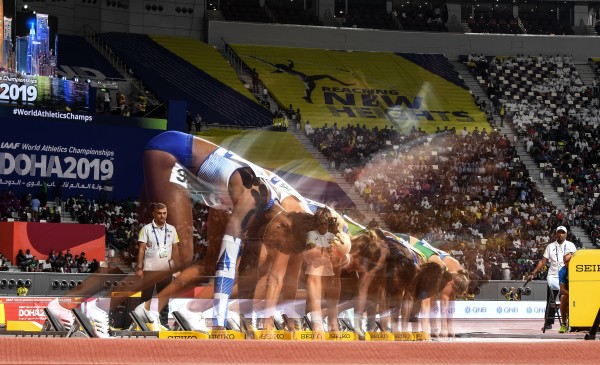 Попека Вера Алексеевна  

«Анализ выступления белорусских легкоатлетов на Чемпионате мира 2019, перспективы завоевания наград на Олимпийских играх 2020 » 

Научный руководитель: Юшкевич Т.П., доктор пед. наук, профессор
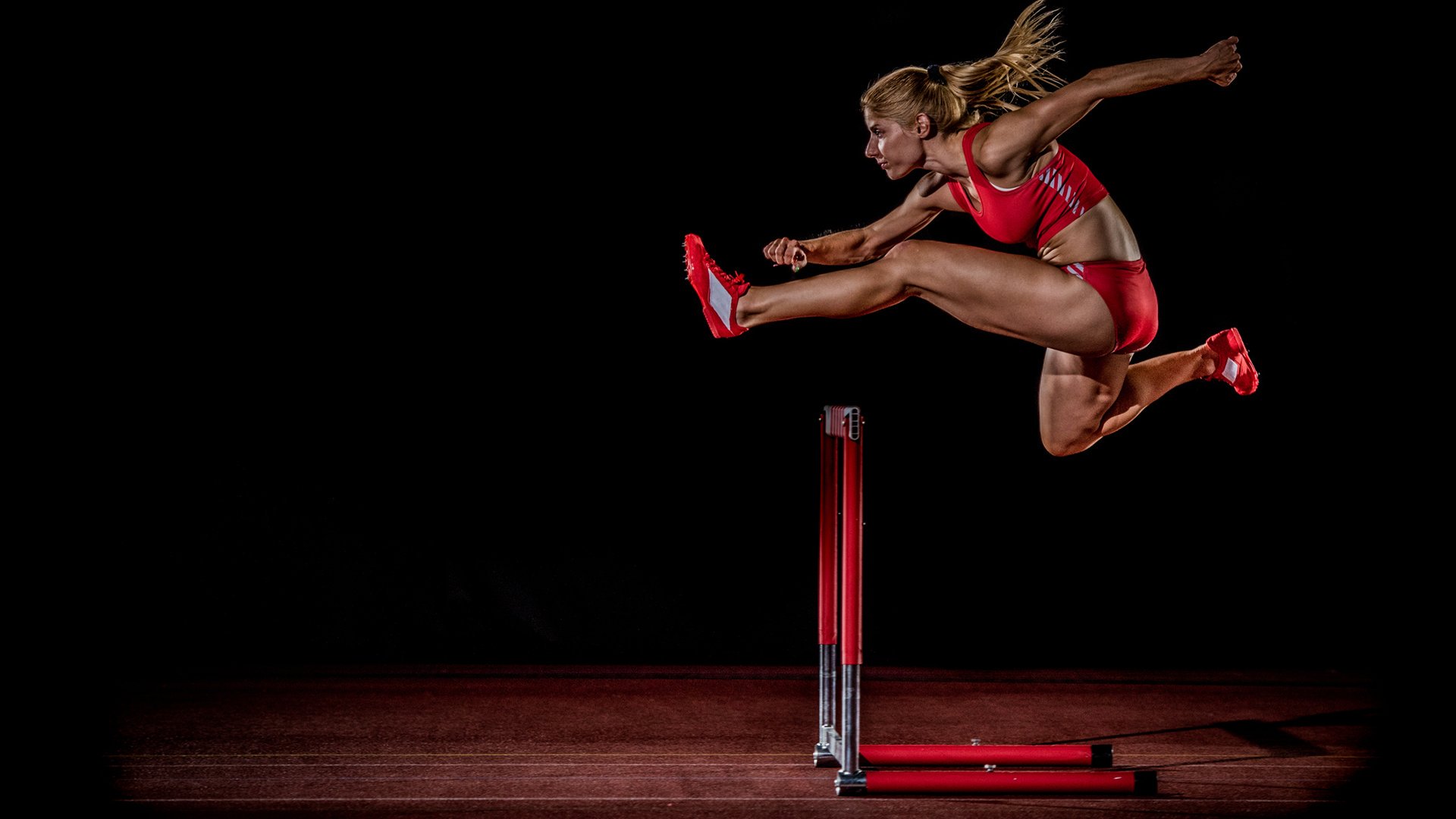 Барьерный бег 100м
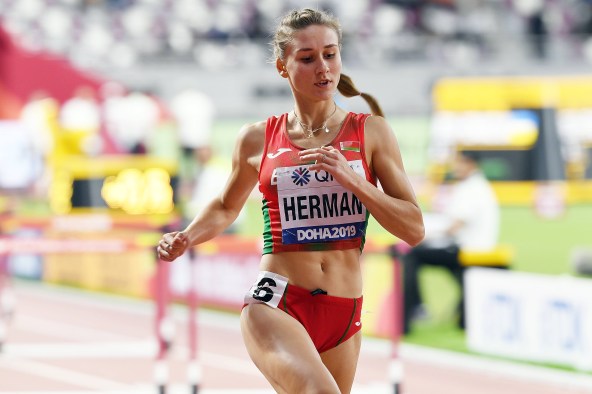 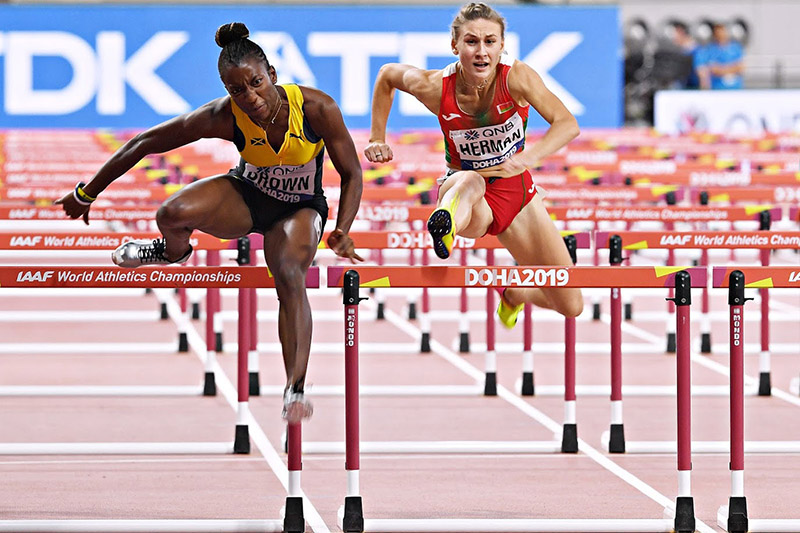 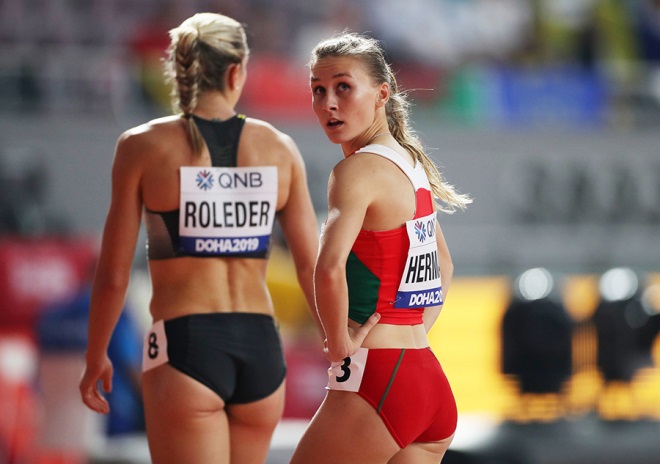 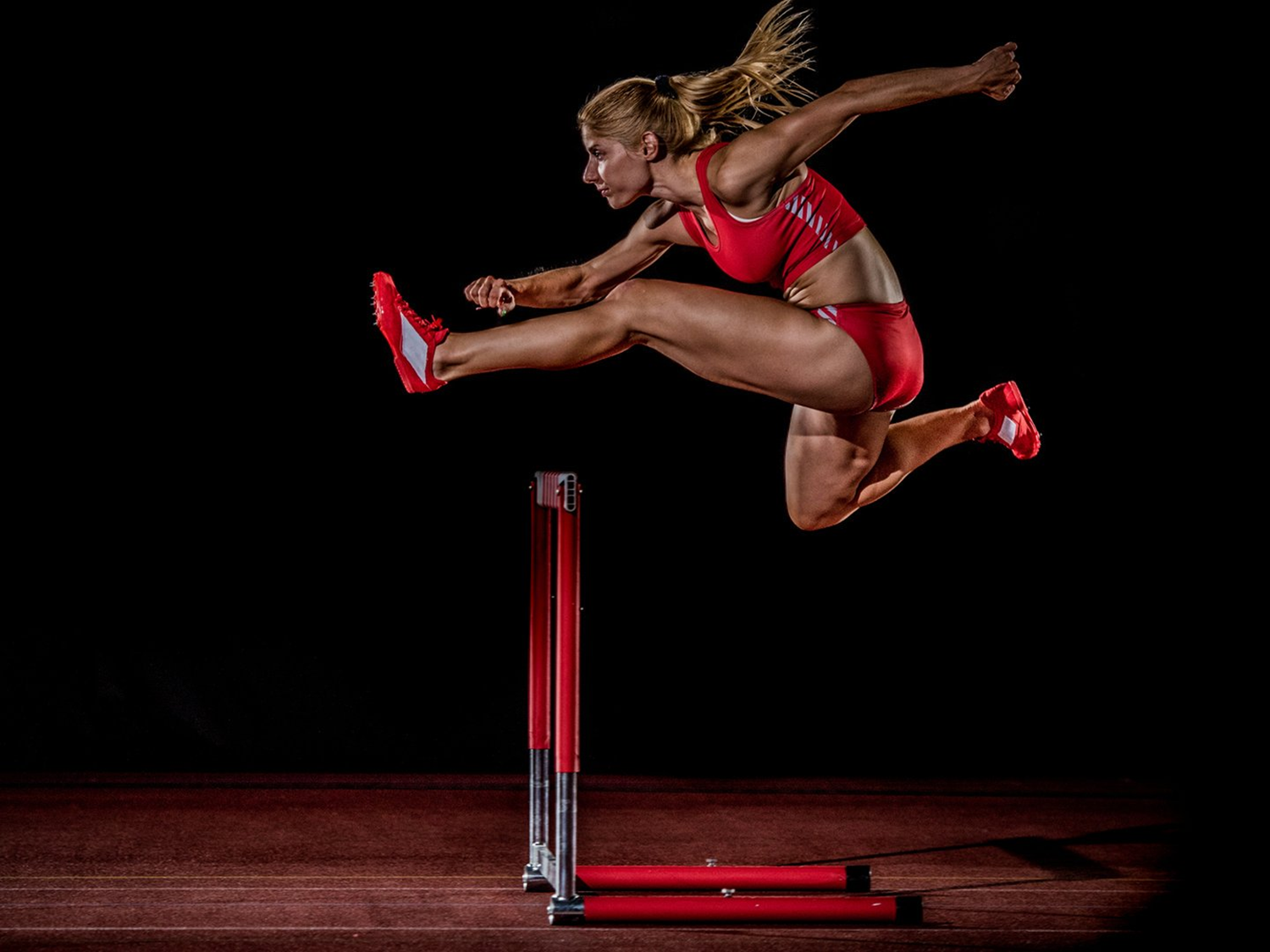 ТОП 10 результатов мира за все время:
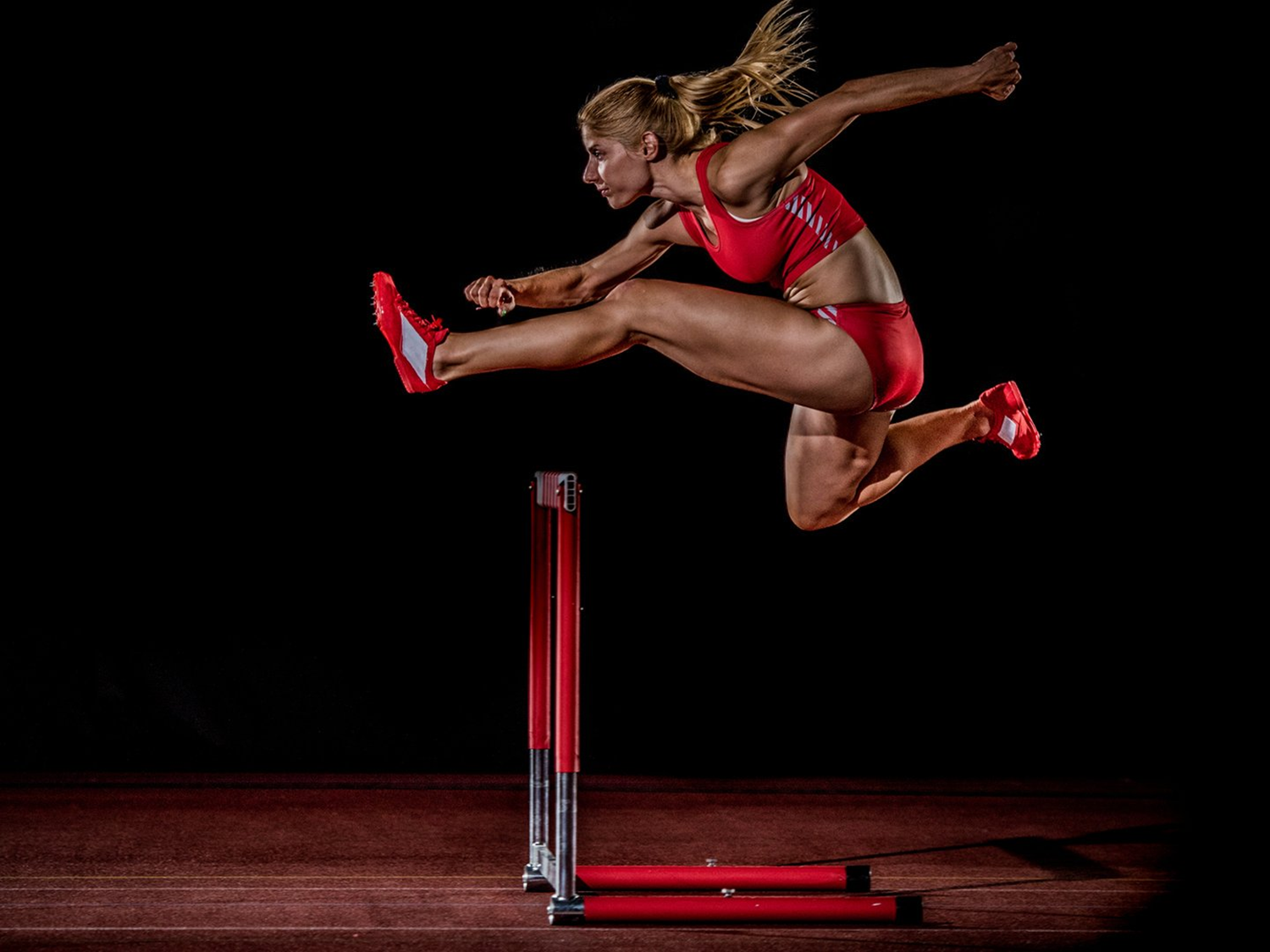 ТОП 10 результатов в 2019г :
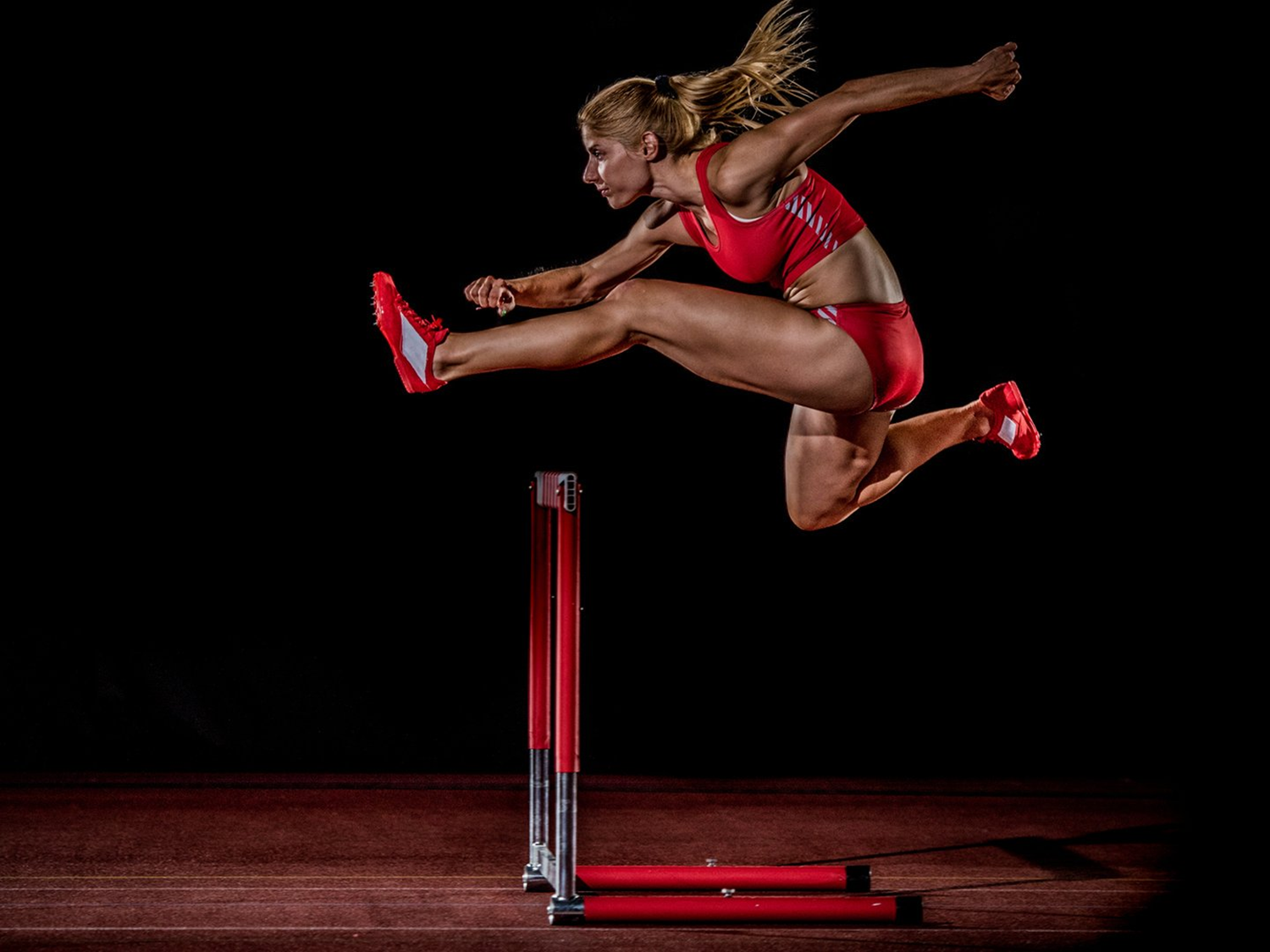 ТОП 10 результатов В БРИЛЛИАНТОВОЙ ЛИГЕ :
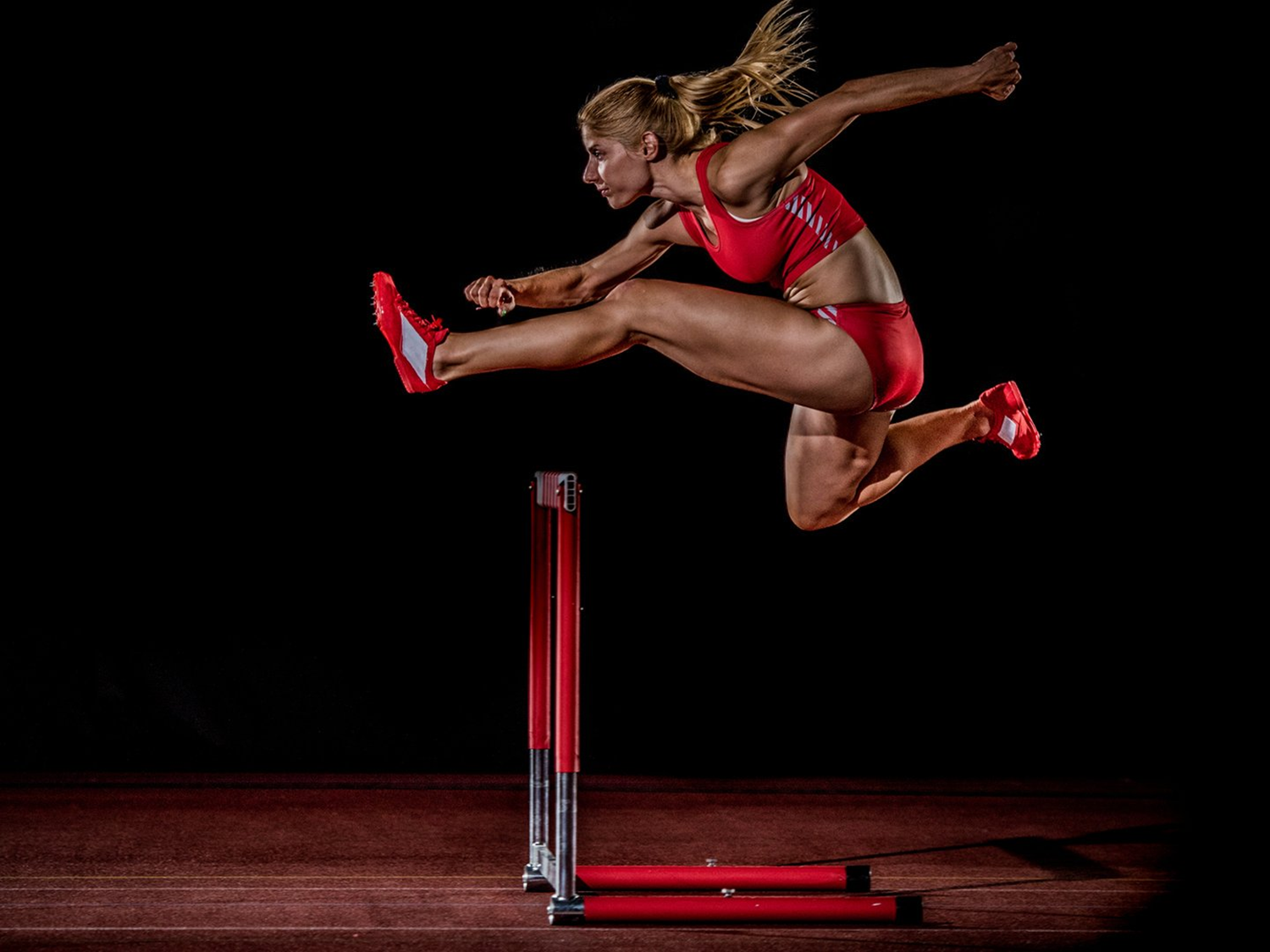 ТОП 10 результатов финала Чемпионата мира 2019 г( 06.10.2019):
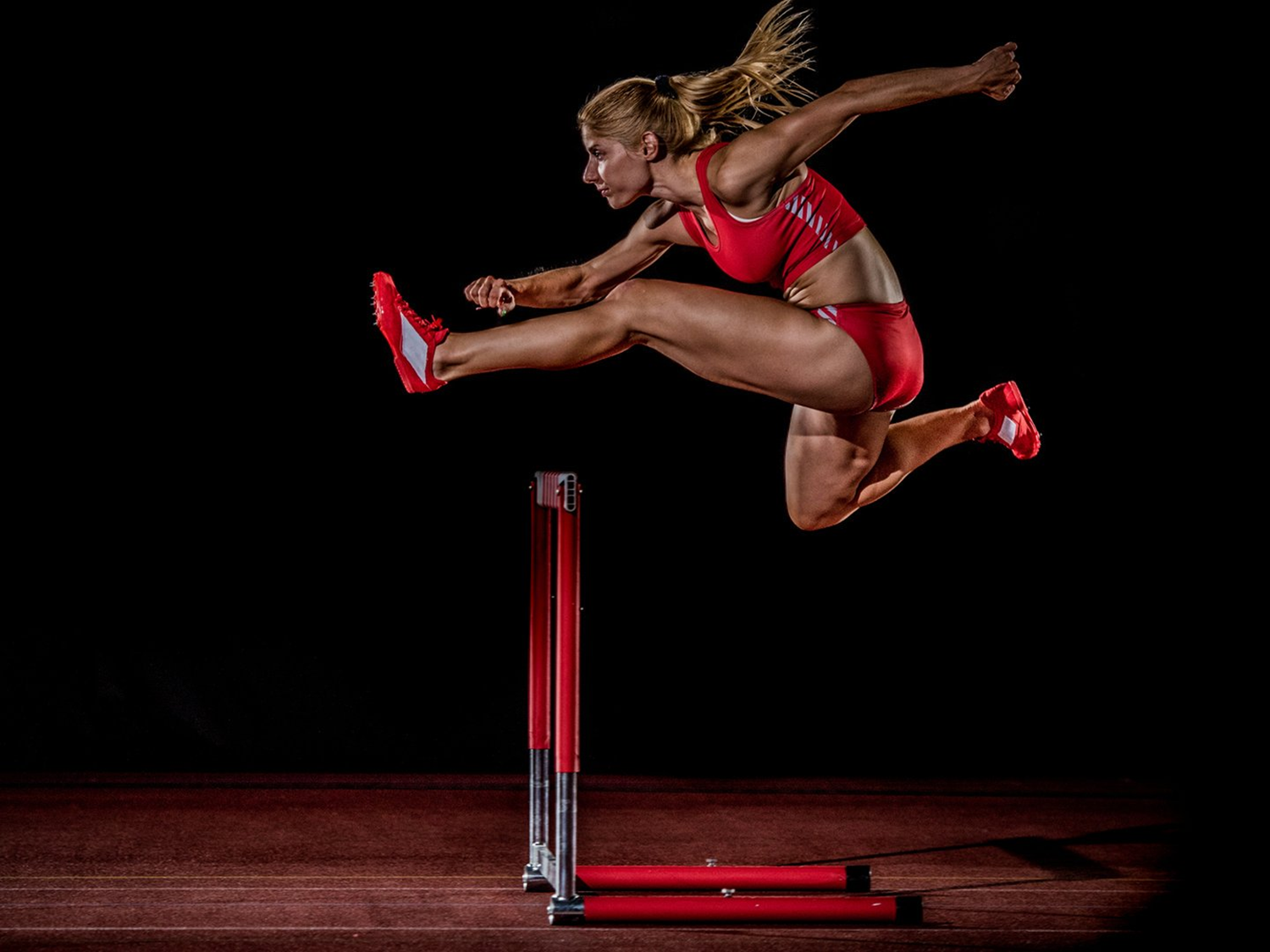 Динамика индивидуальных результатов сильнейших спортсменов  в олимпийском цикле (главные старты):
 




Рисунок 1 – Ниа Али (США)






Рисунок 2 – Кендра Харрисон (США)
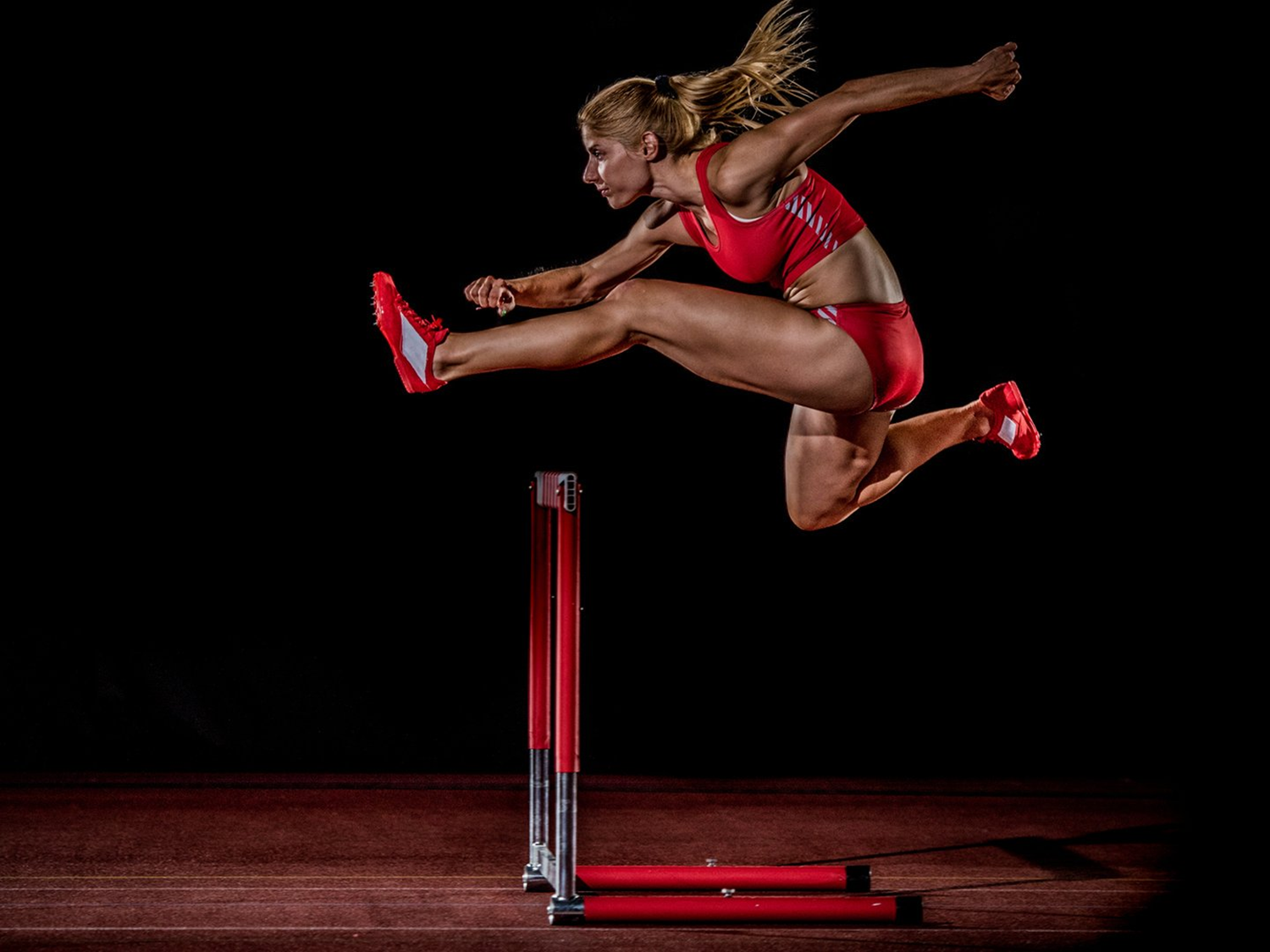 Рисунок 3  – Даниэль Уильямс (Ямайка)
 





 Рисунок 4 – Эльвира Герман (Беларусь)
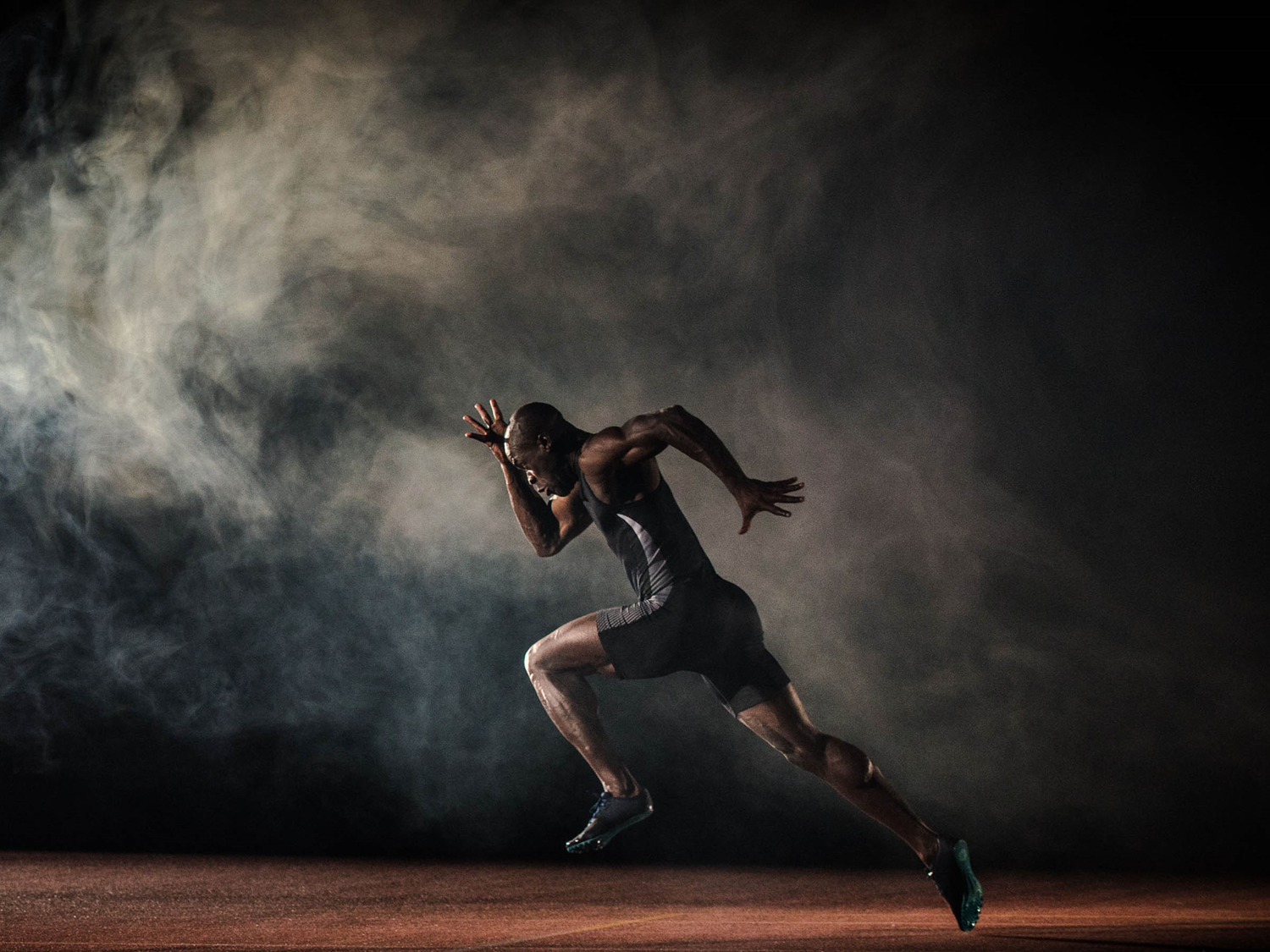 Бег 800 м. (МУЖ).
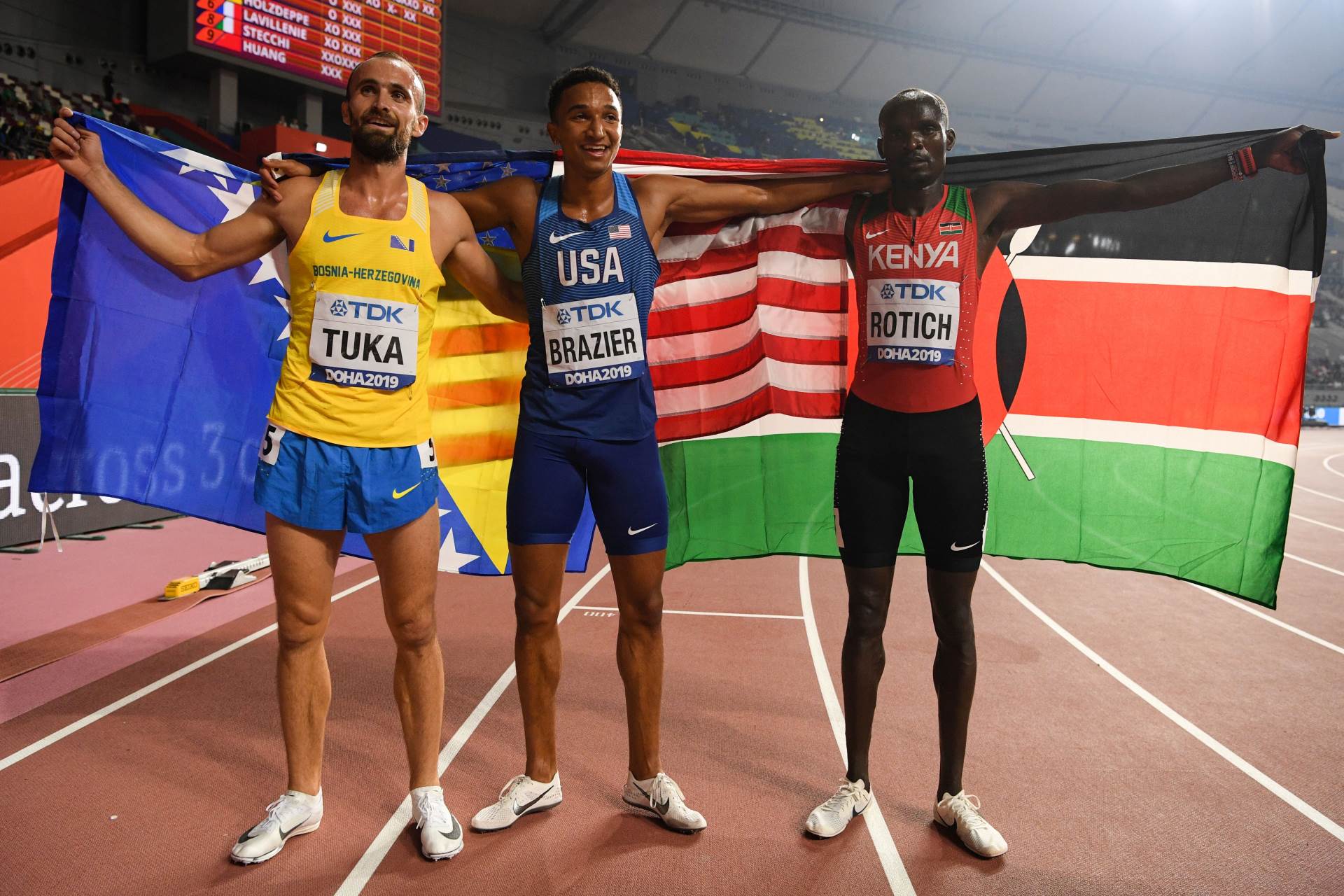 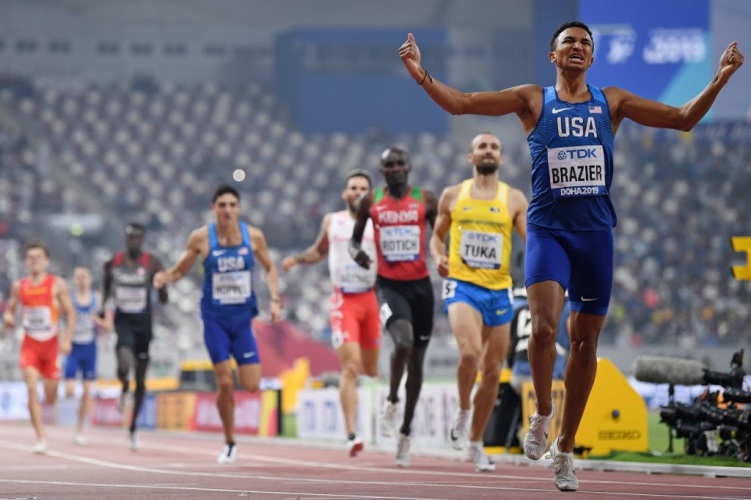 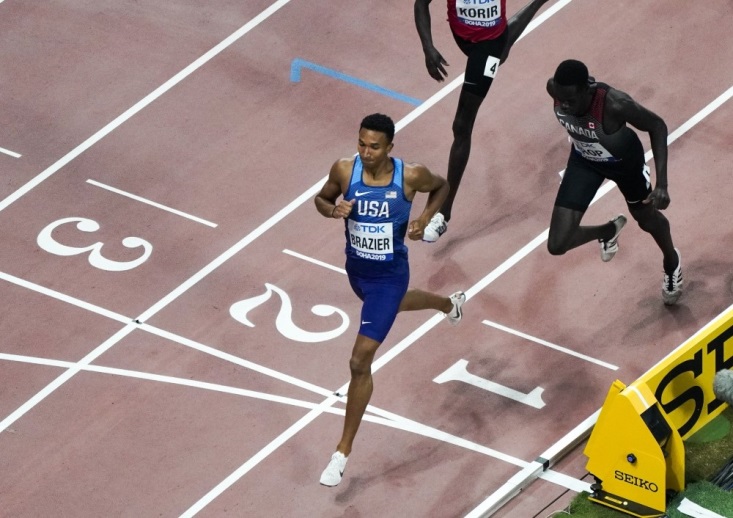 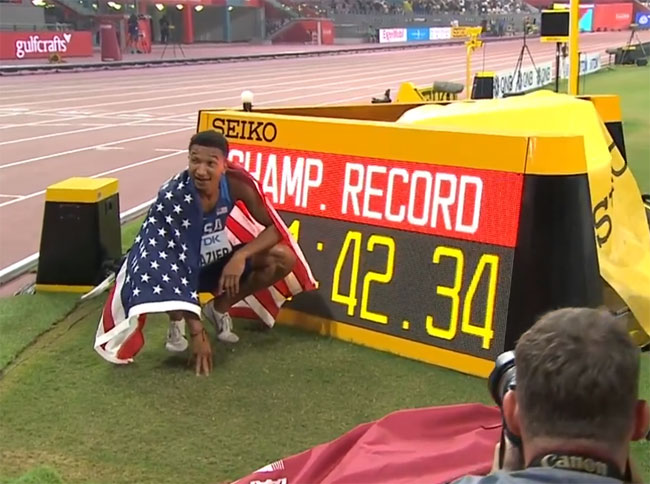 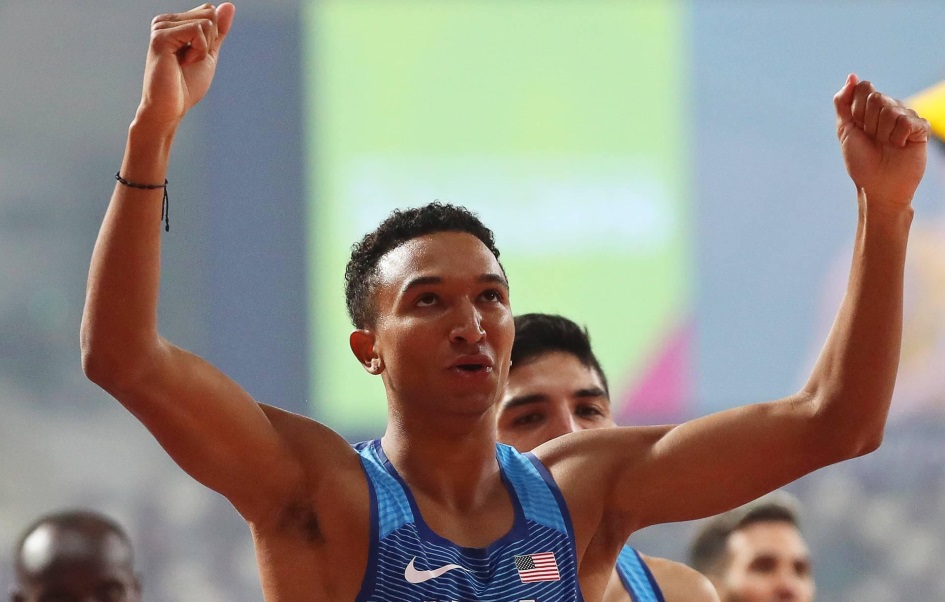 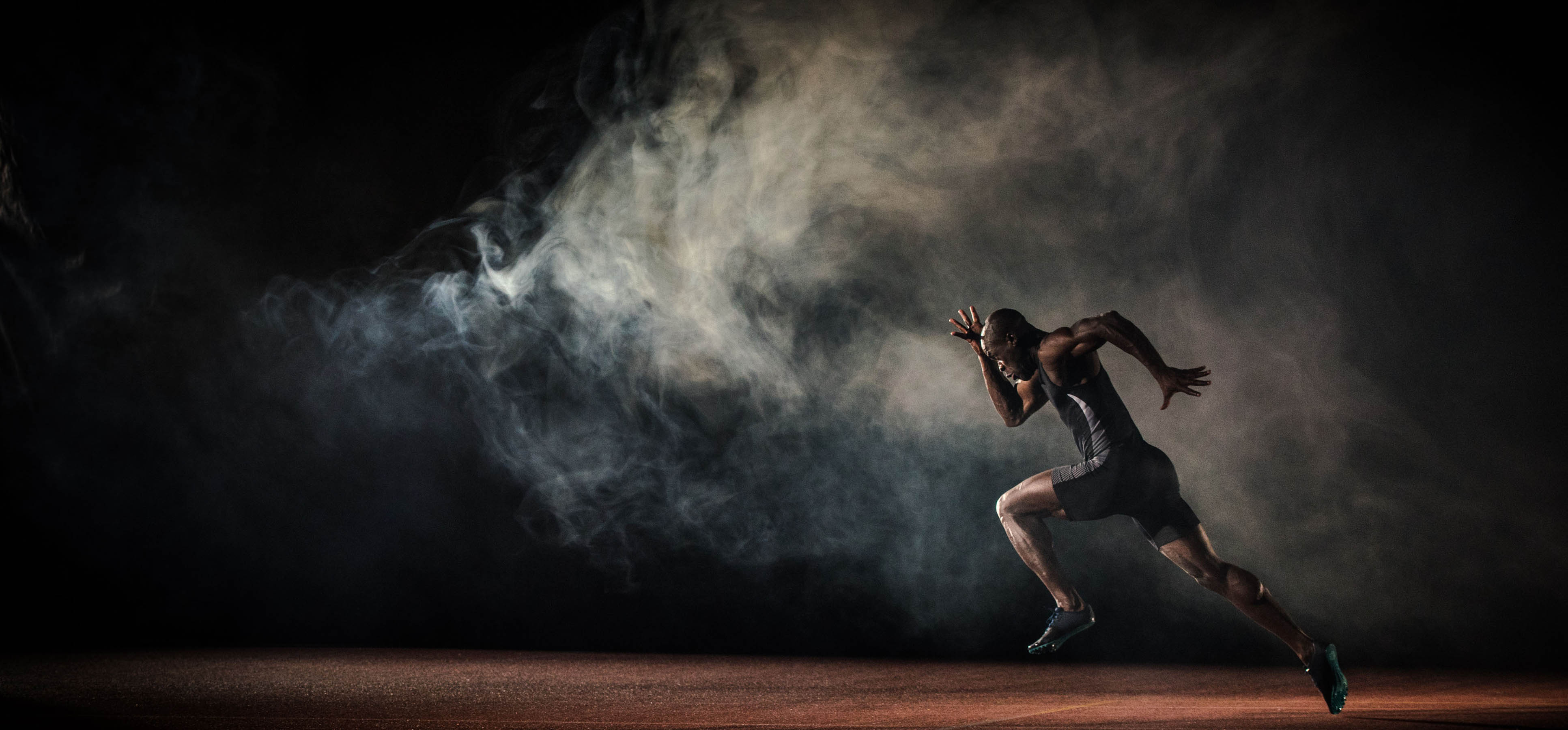 ТОП 10 результатов мира за все время:
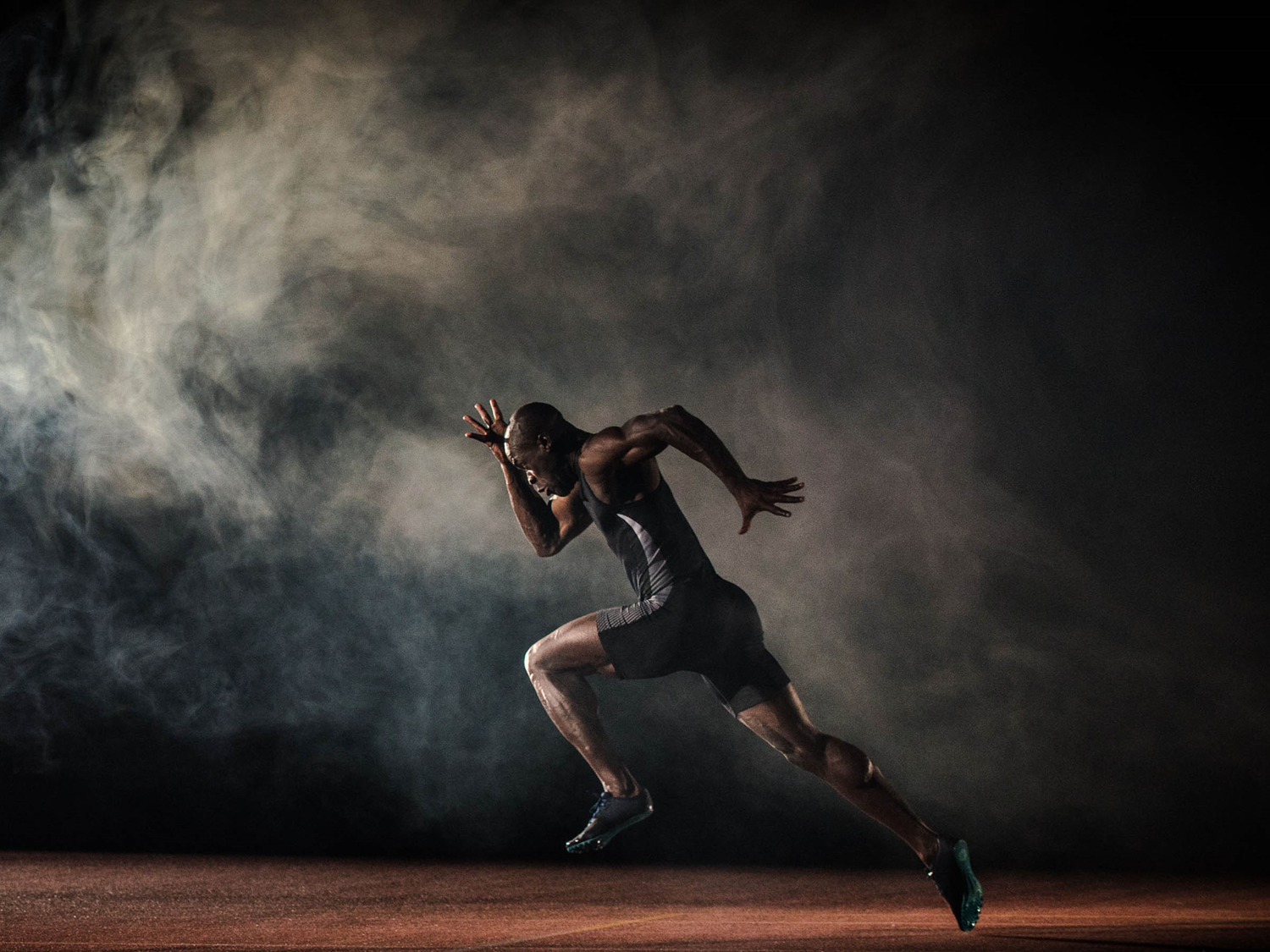 ТОП 10 результатов в 2019г :
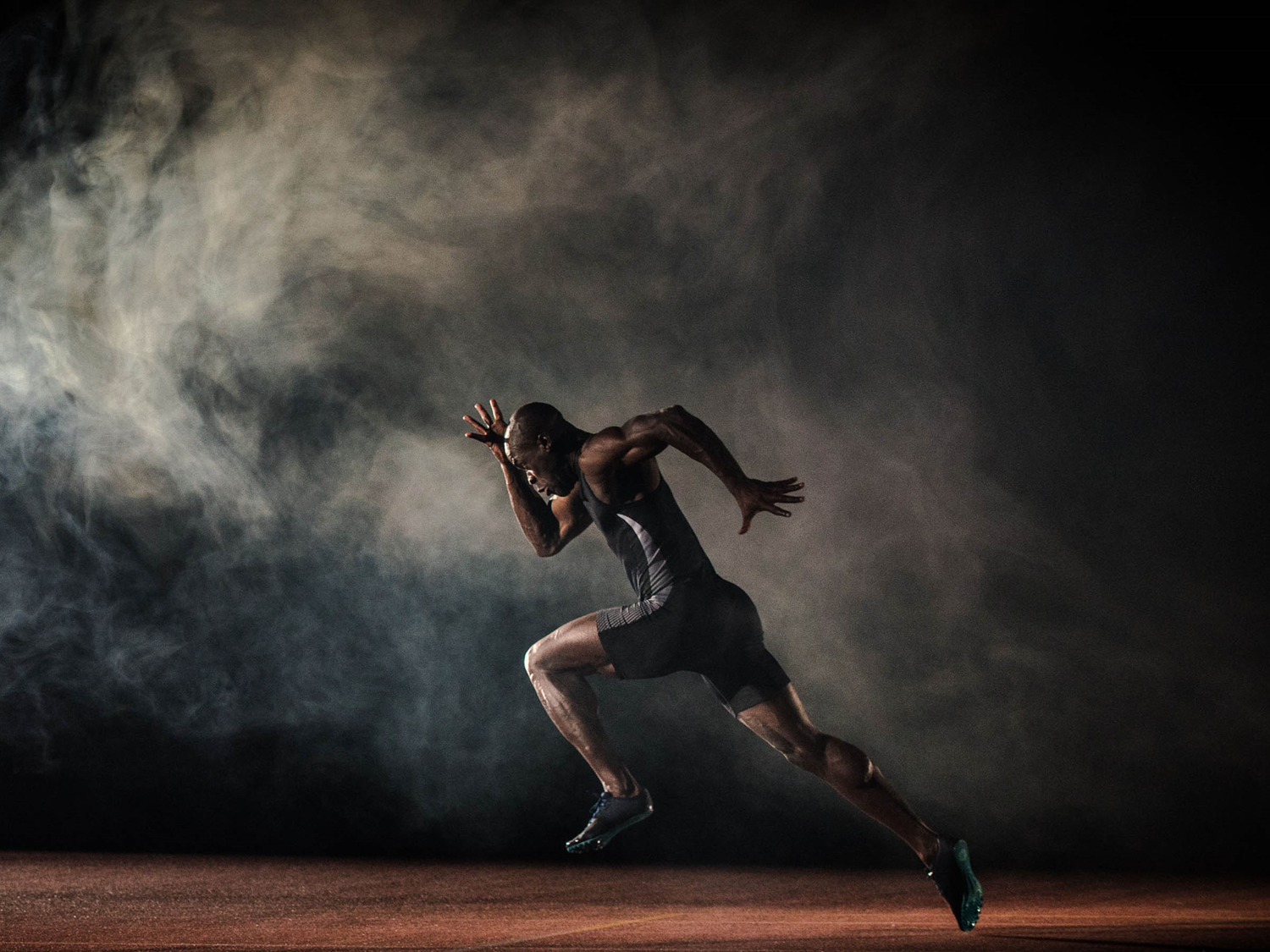 ТОП 10 результатов В БРИЛЛИАНТОВОЙ ЛИГЕ :
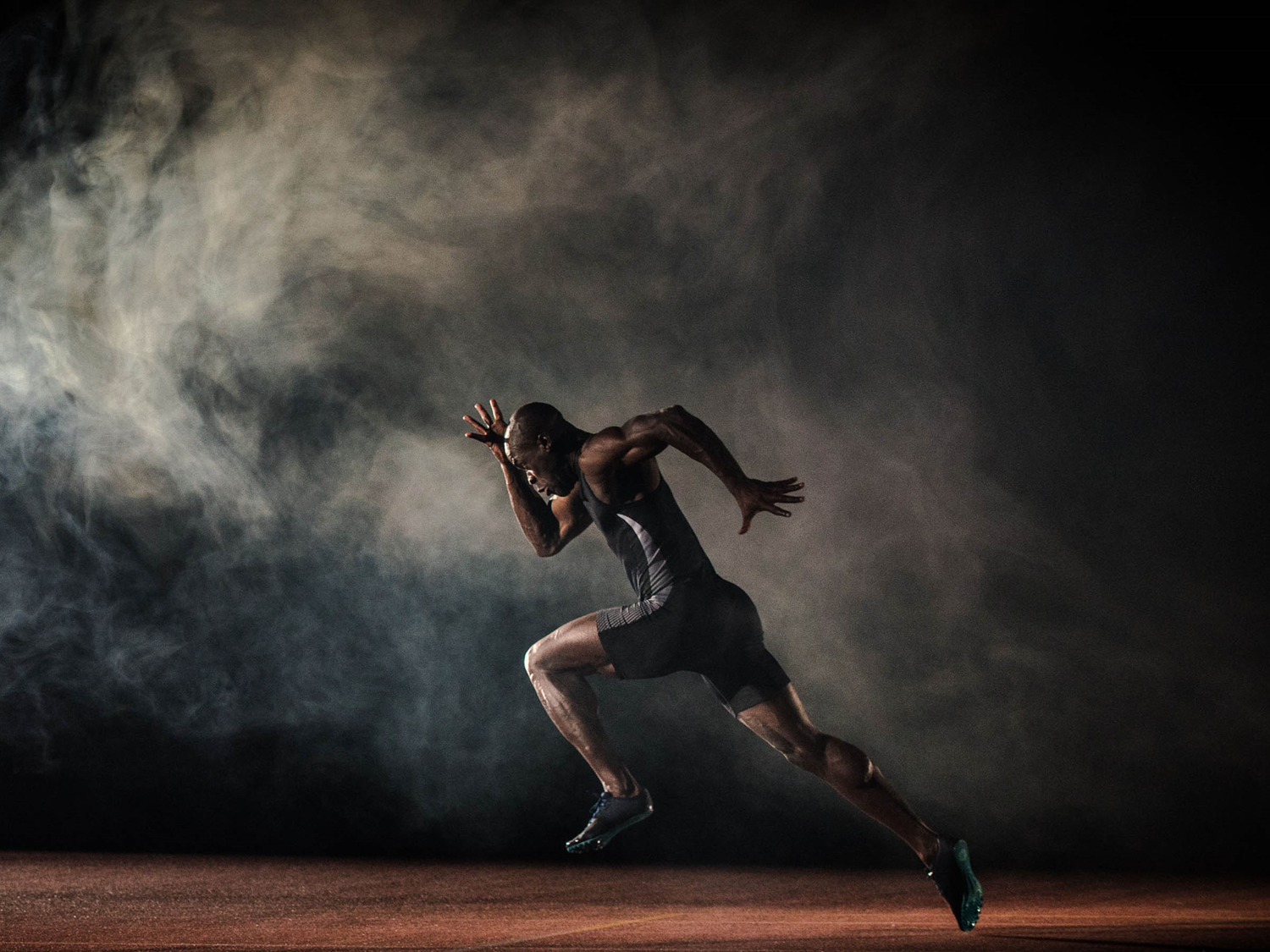 ТОП 10 результатов финала Чемпионата мира 2019 г( 01.10.2019):
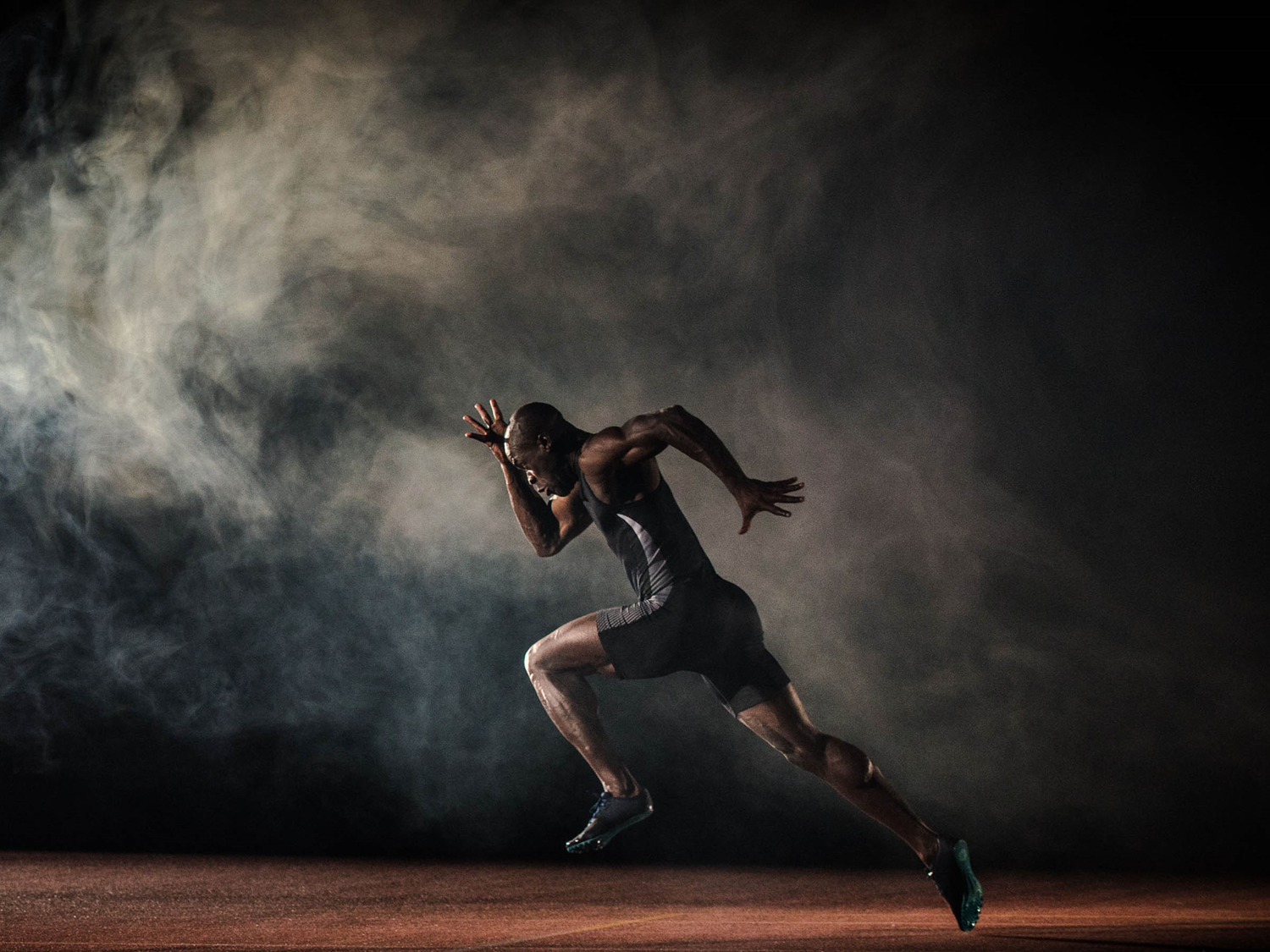 Динамика индивидуальных результатов сильнейших спортсменов  в олимпийском цикле (главные старты):

 



Рисунок 1 –Донован Брейзер (США)







Рисунок 2 – Амель Тука (Босния)
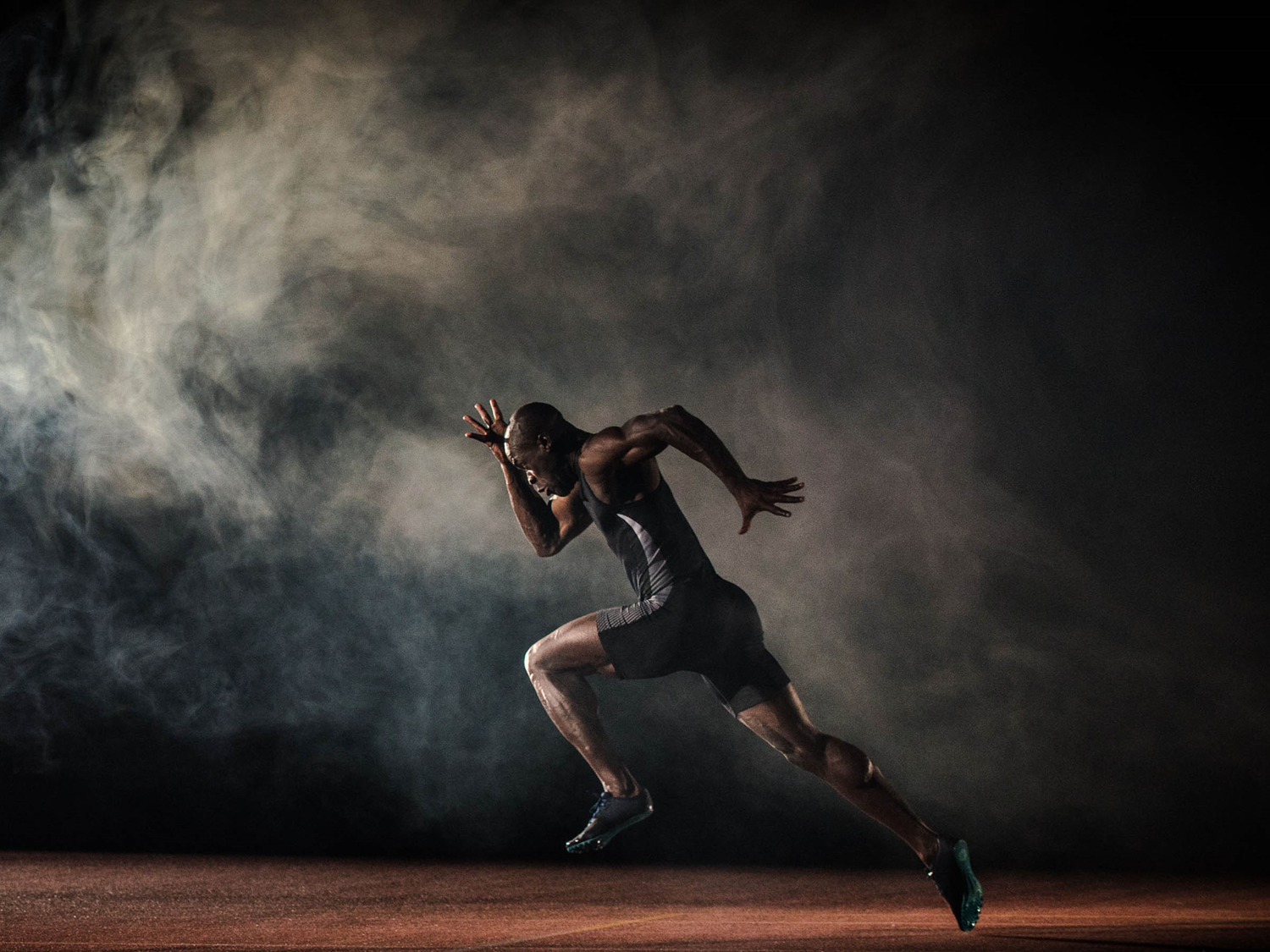 Рисунок 3 – Фергюсон Черуйот Ротич (Кения)
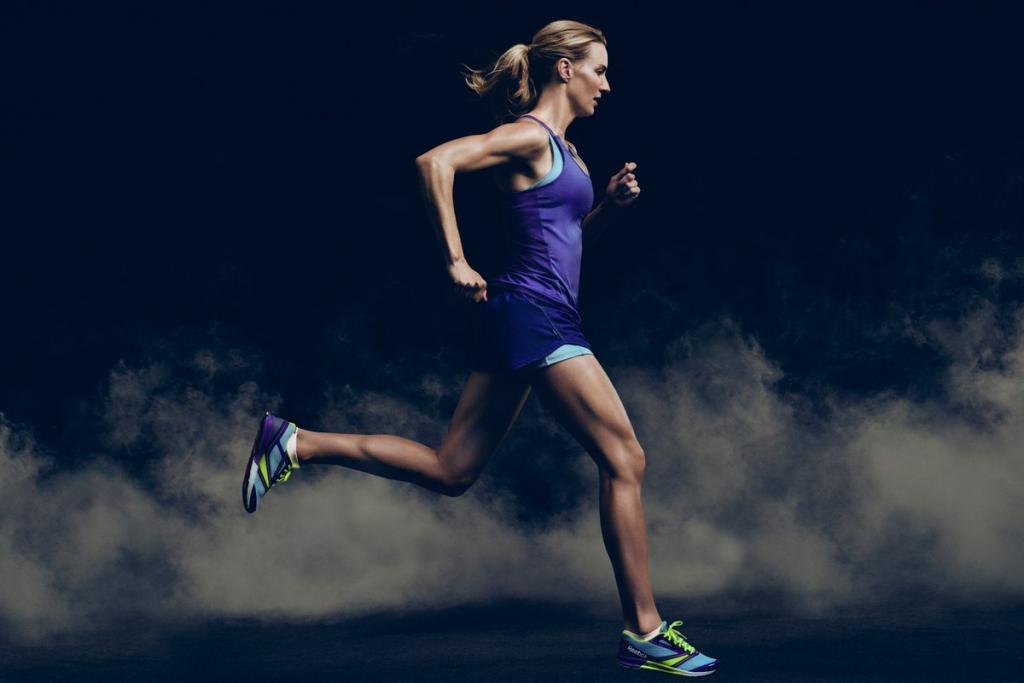 Бег 1500 м. (МУЖ)
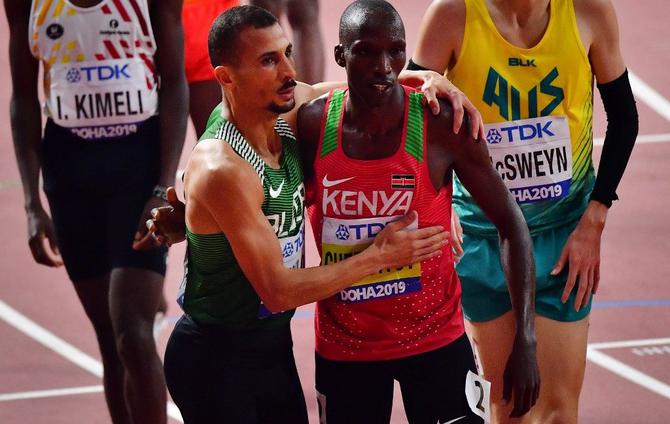 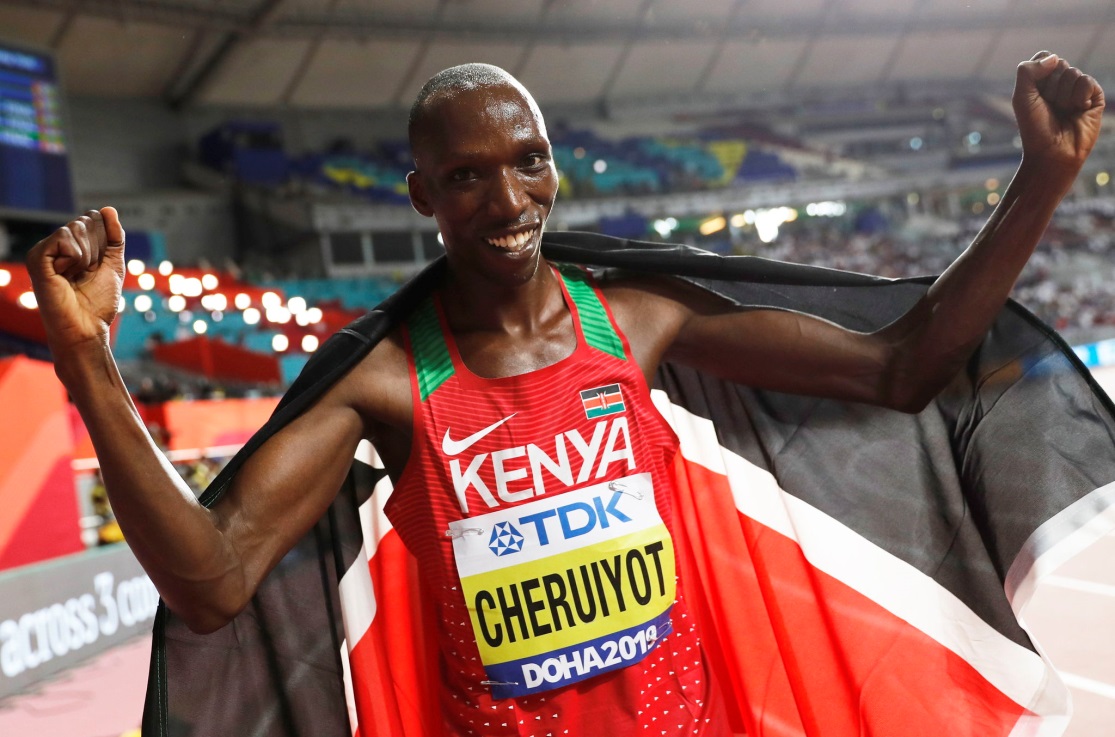 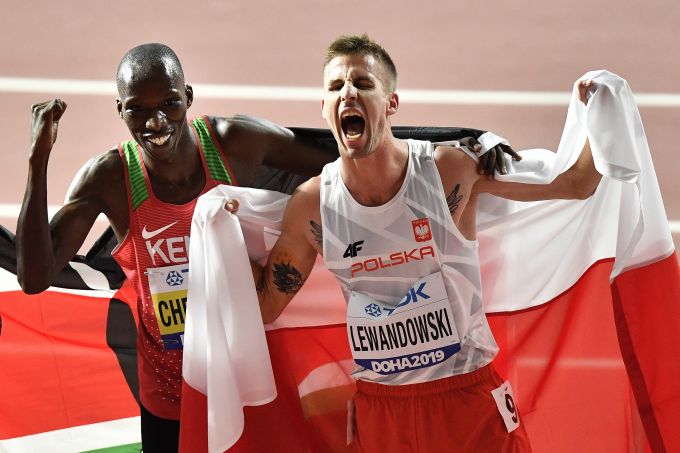 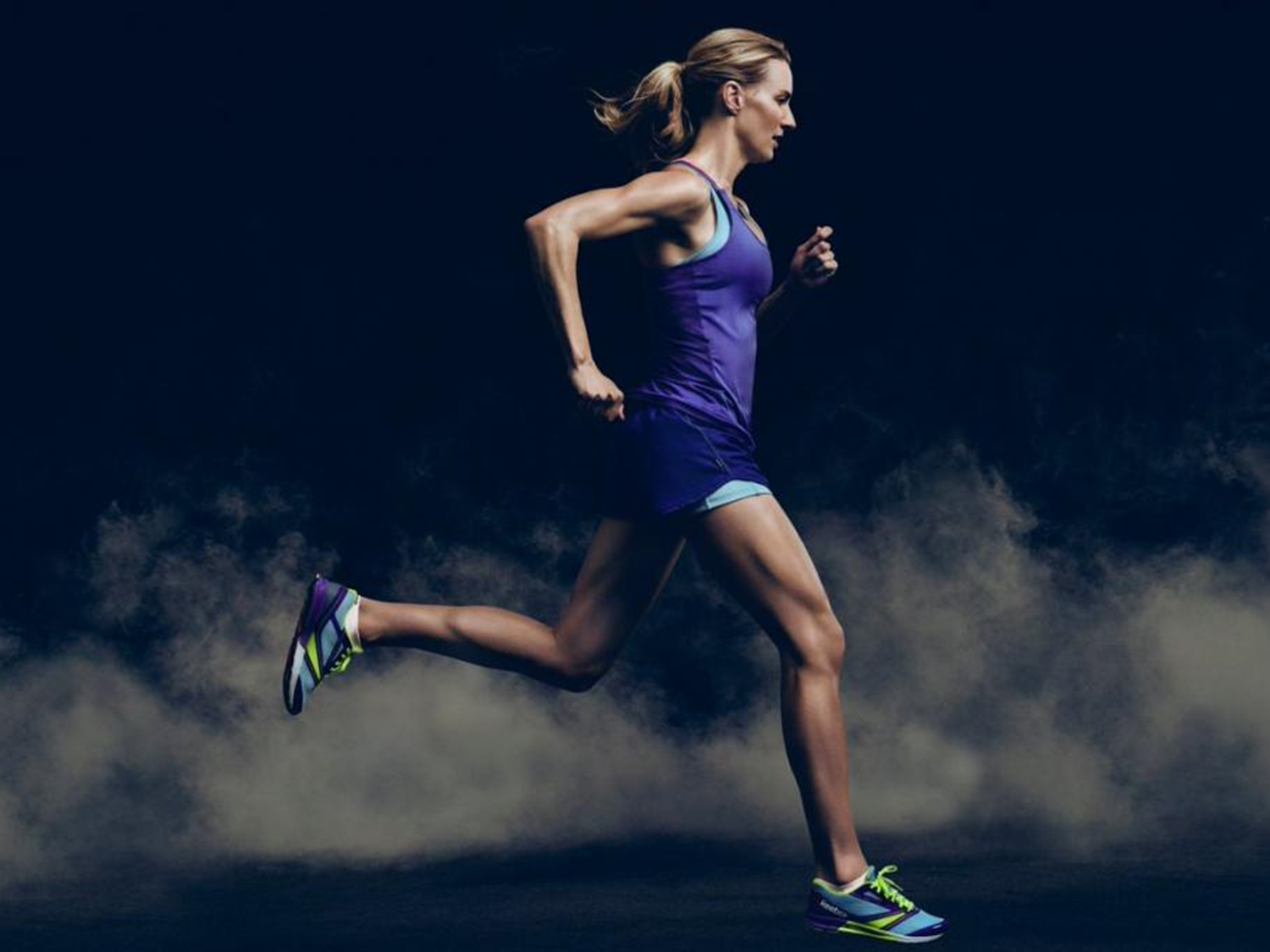 ТОП 10 результатов мира за все время:
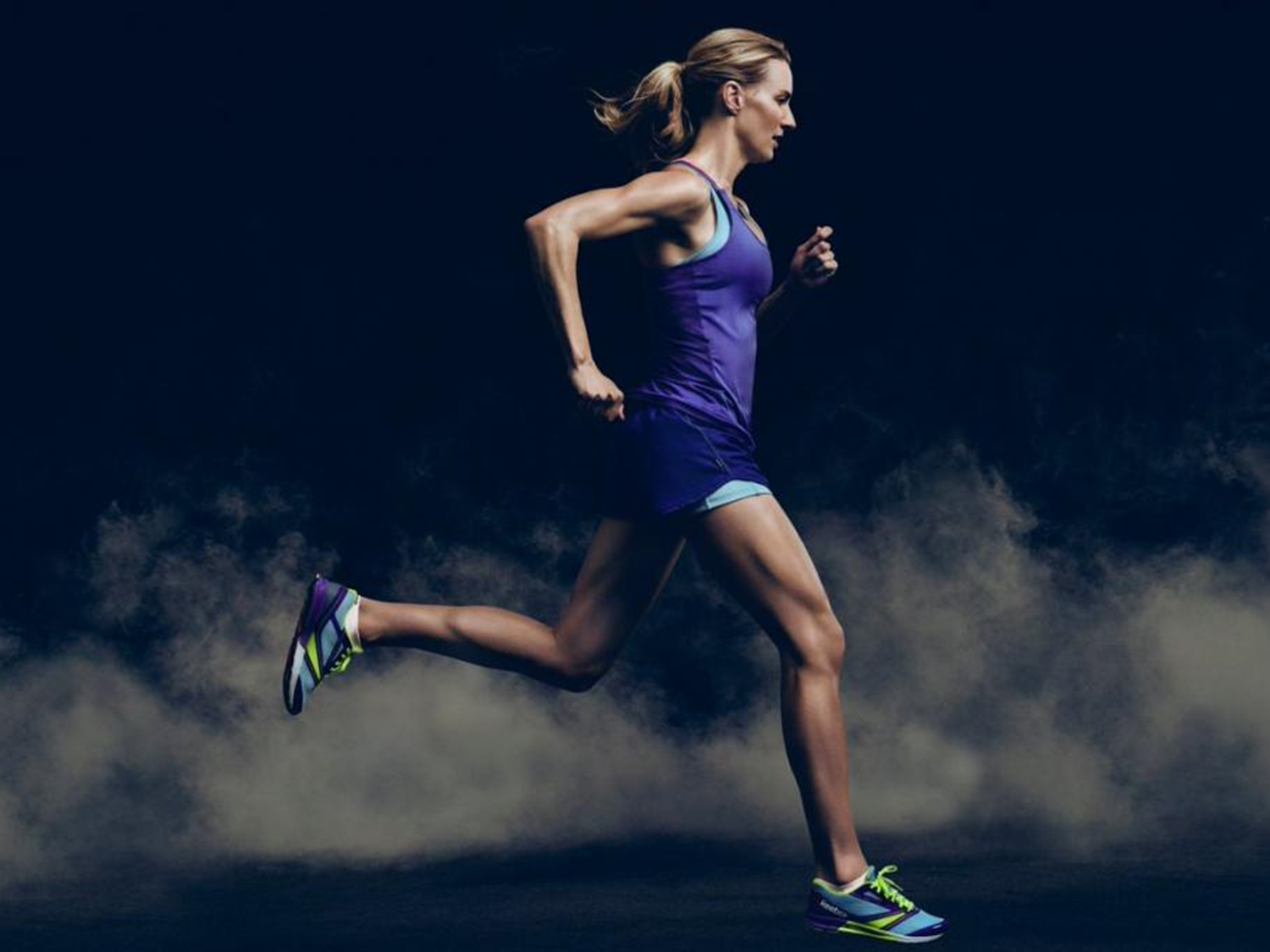 ТОП 10 результатов в 2019г :
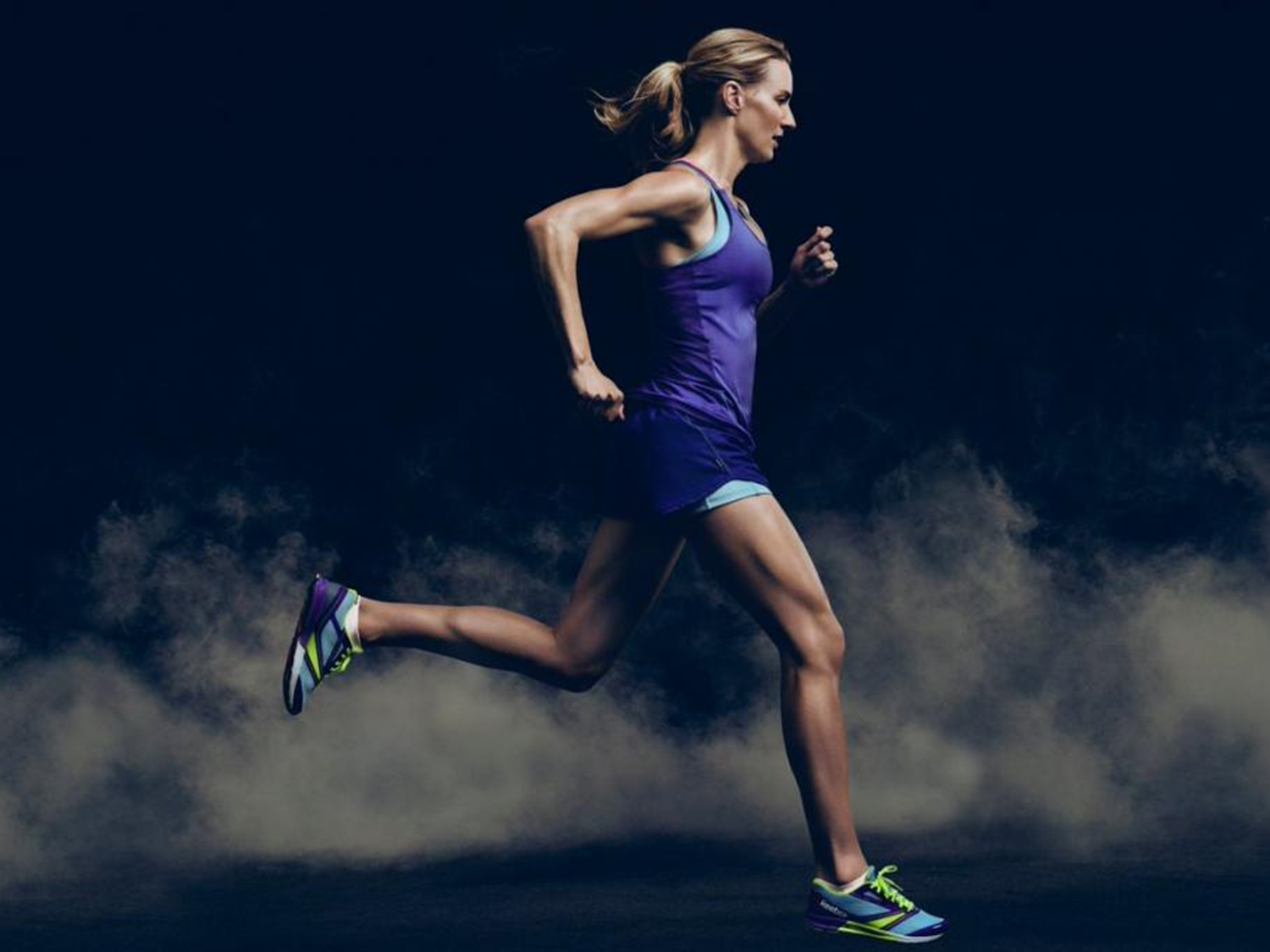 ТОП 10 результатов В БРИЛЛИАНТОВОЙ ЛИГЕ :
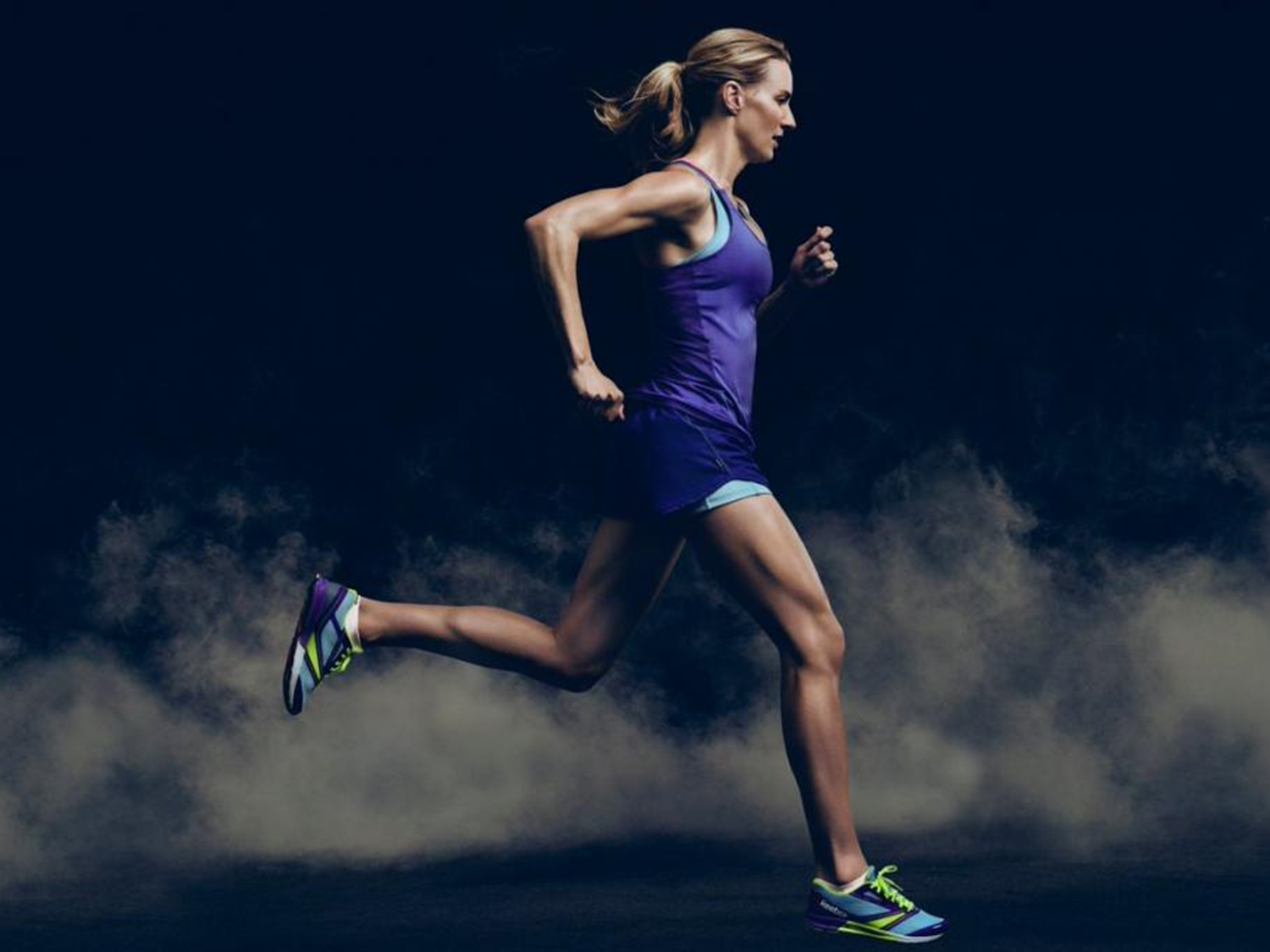 ТОП 10 результатов финала Чемпионата мира 2019 г( 06.10.2019):
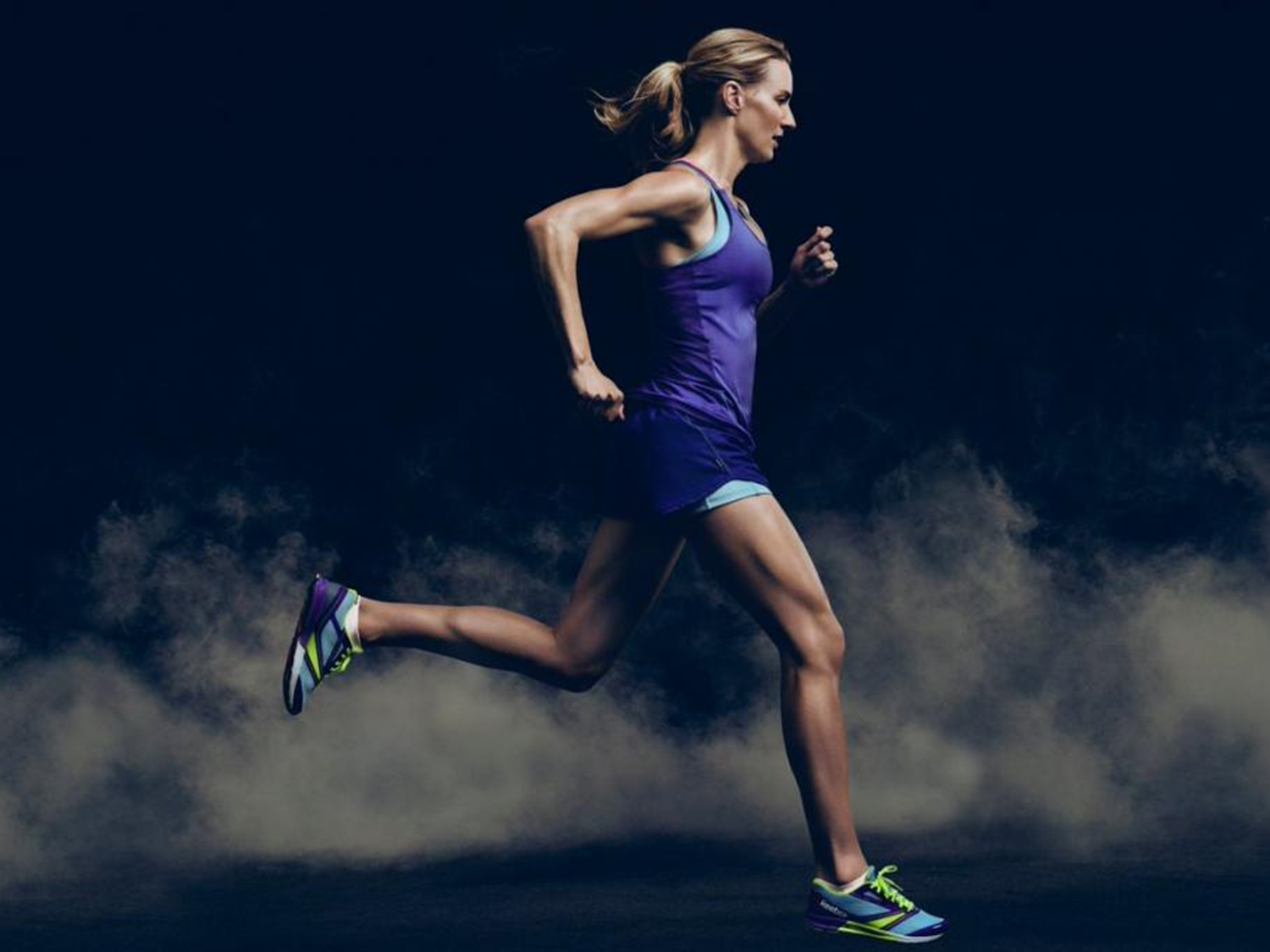 Динамика индивидуальных результатов сильнейших спортсменов  в олимпийском цикле (главные старты):
 




Рисунок 1 –Тимоти Черуйот (Кения) 





Рисунок 2 – Тауфик Махлуфи (Алжир)
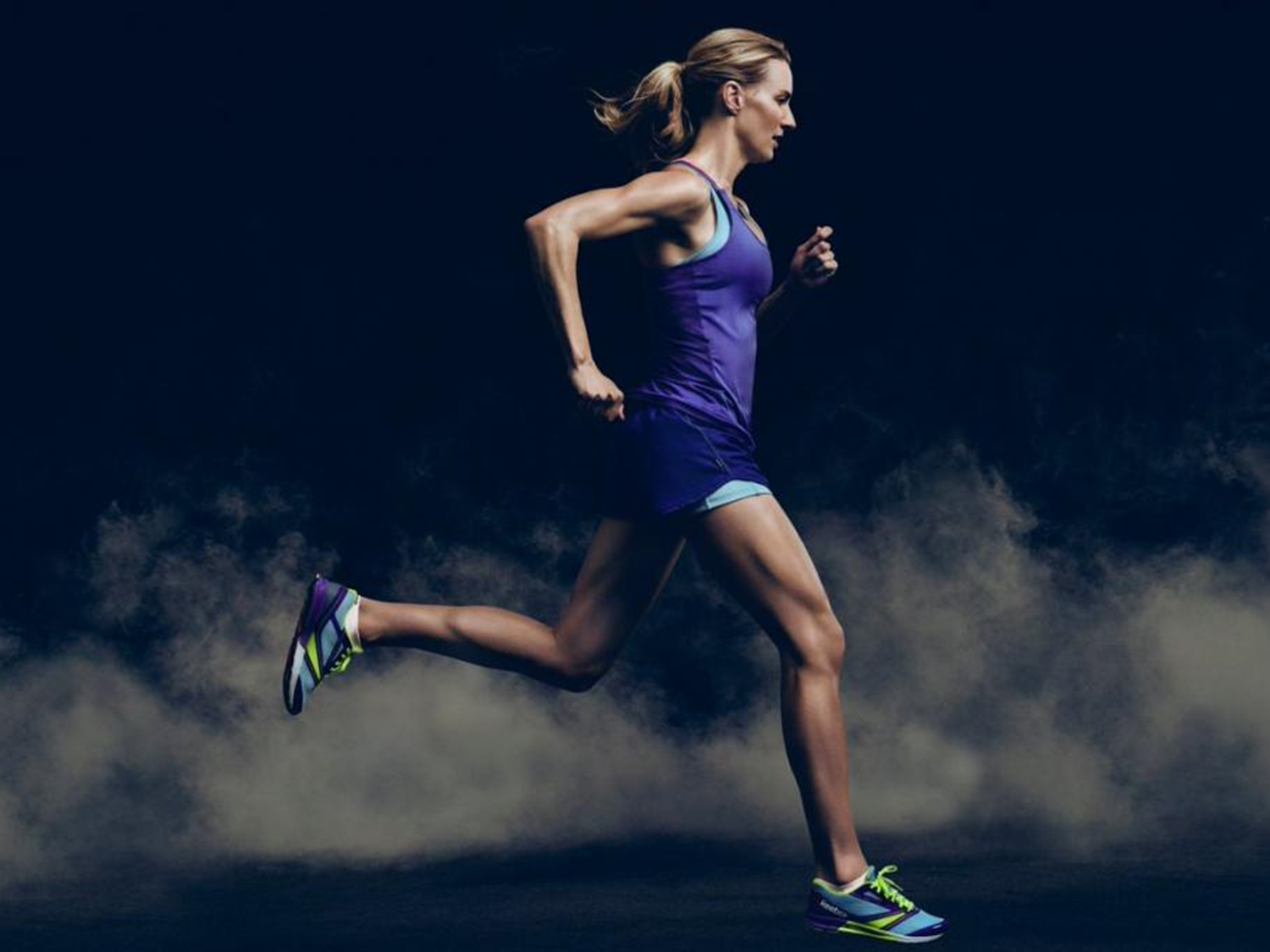 Рисунок 3  – Марцин Левандовский (Польша)
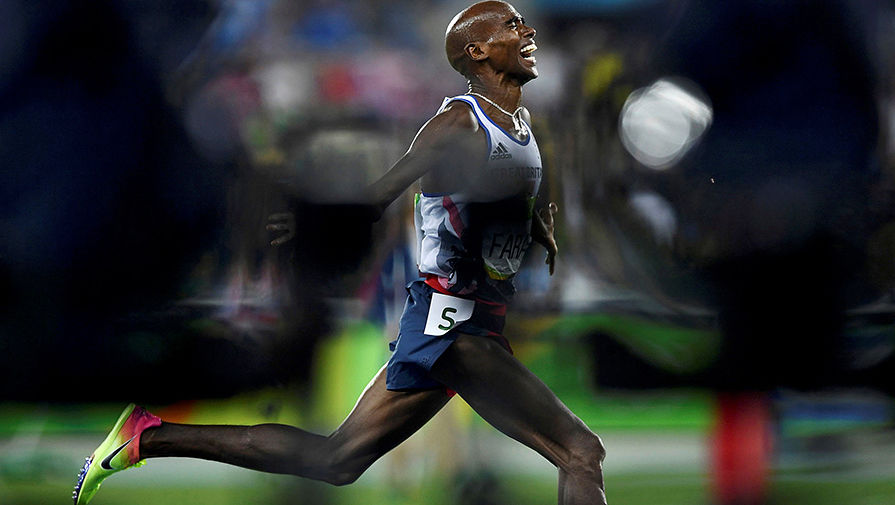 Бег 5000 м. (МУЖ)
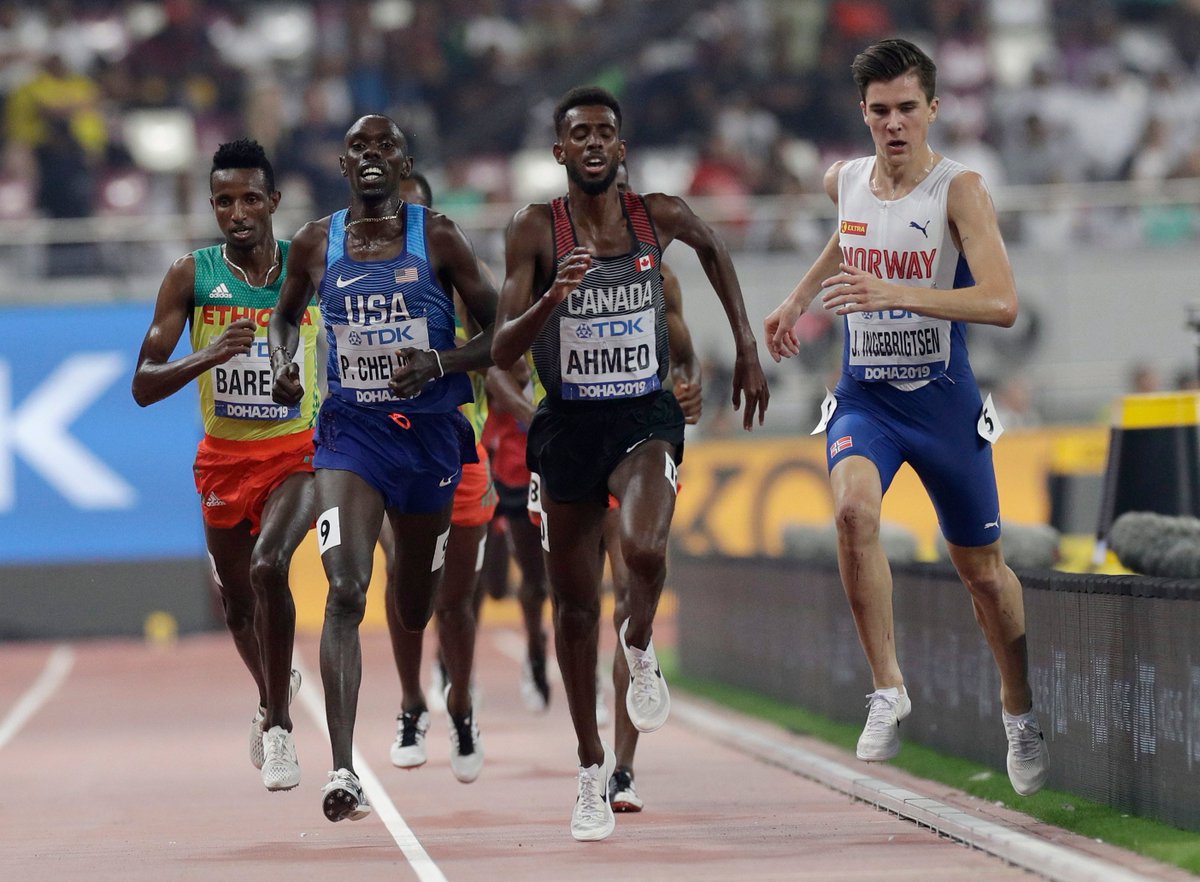 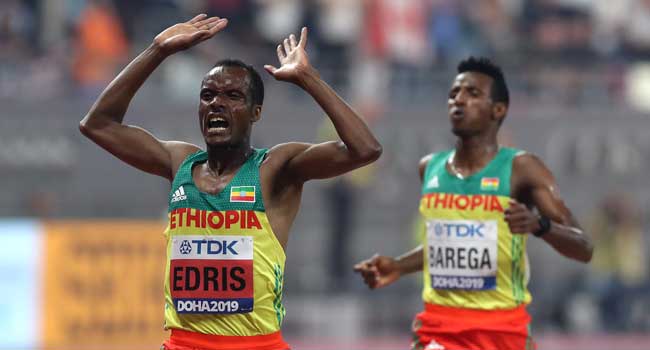 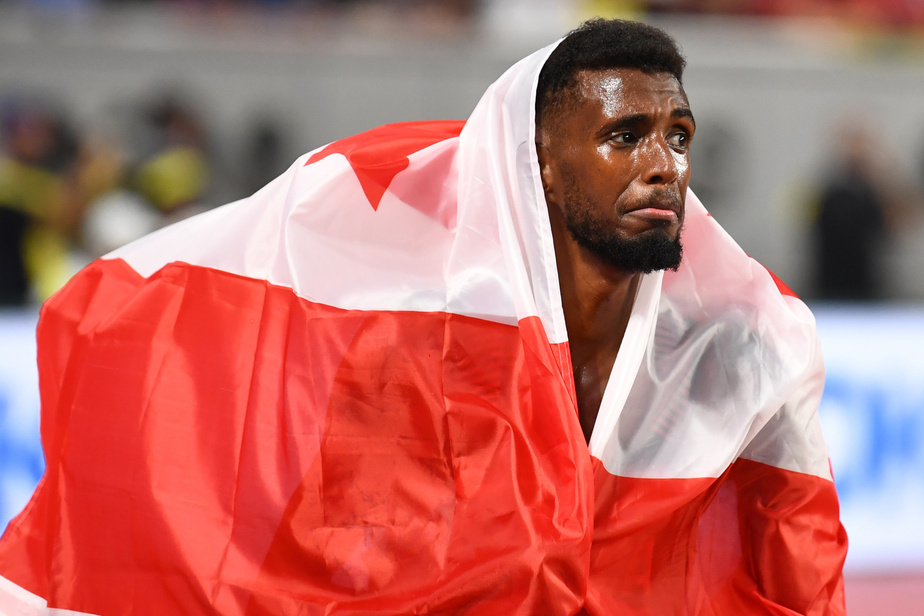 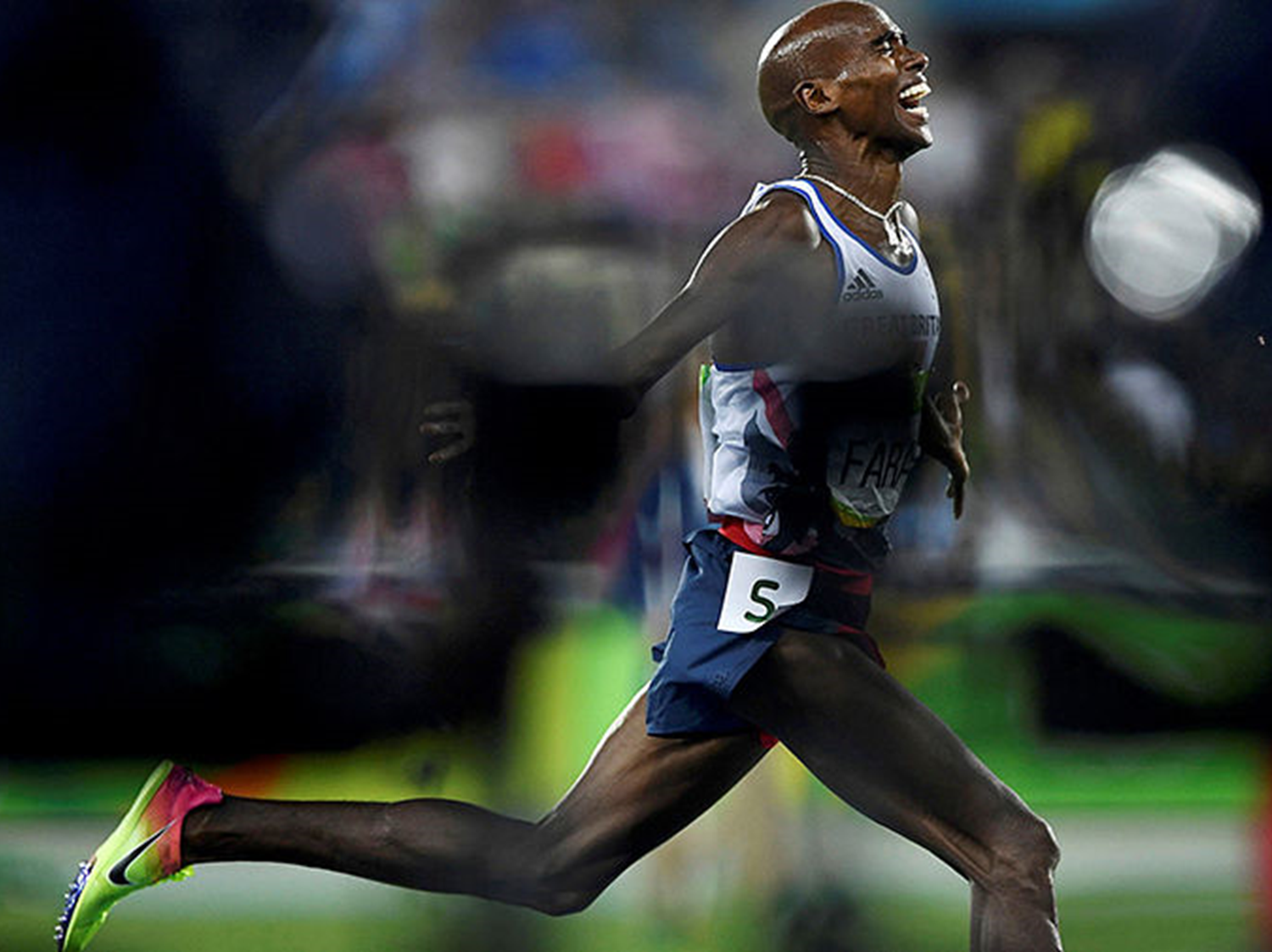 ТОП 10 результатов мира за все время:
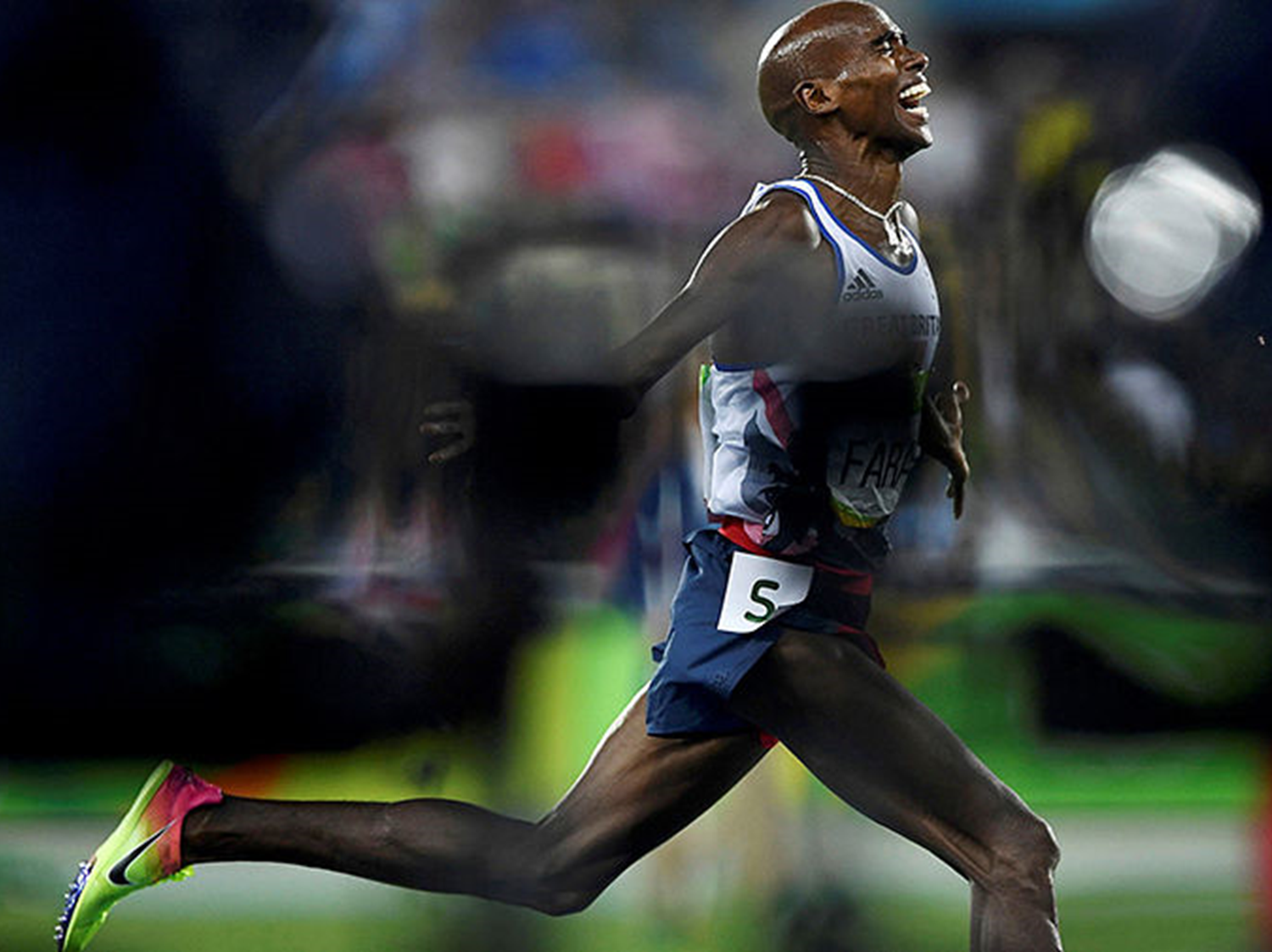 ТОП 10 результатов в 2019г :
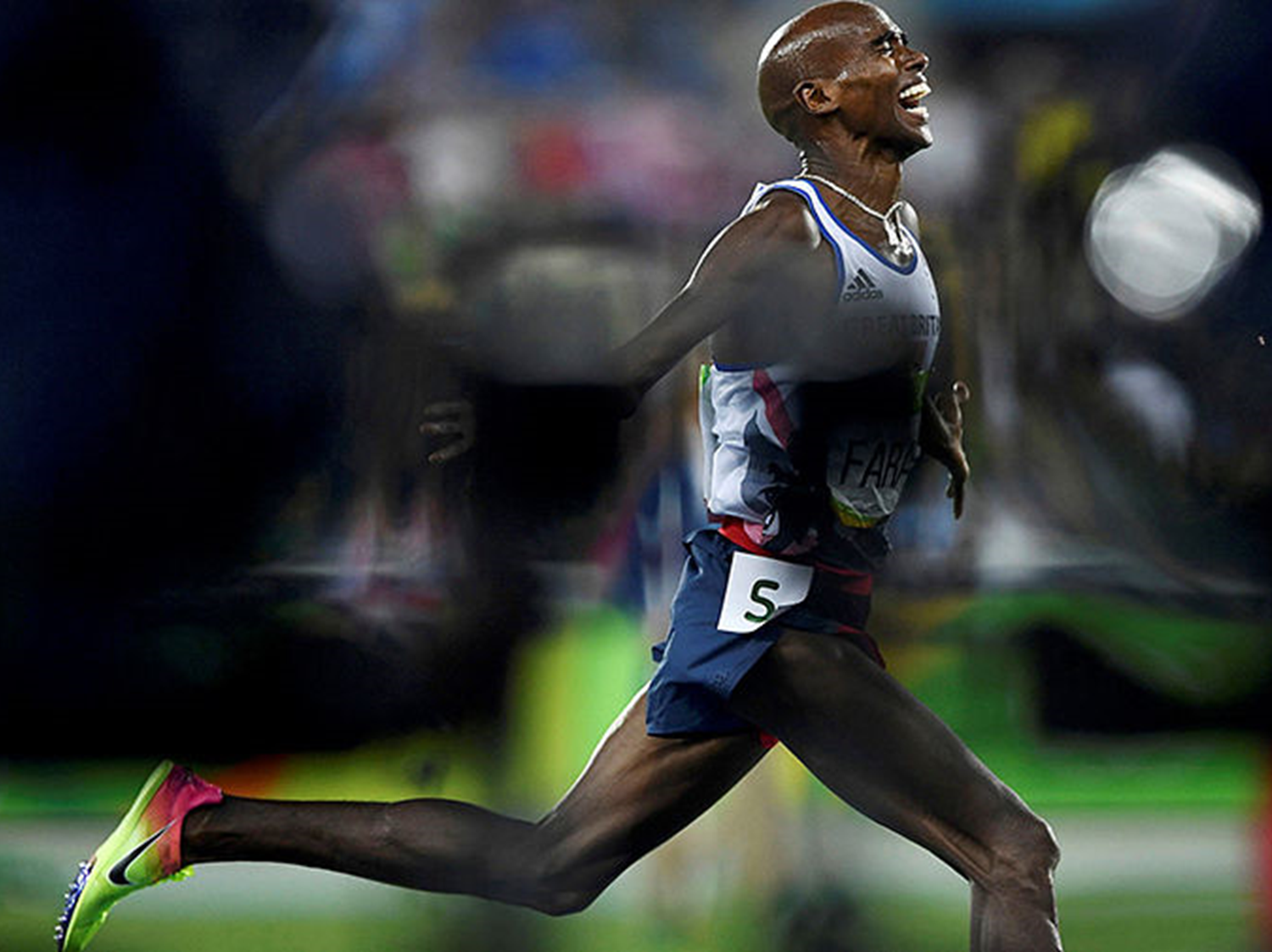 ТОП 10 результатов В БРИЛЛИАНТОВОЙ ЛИГЕ :
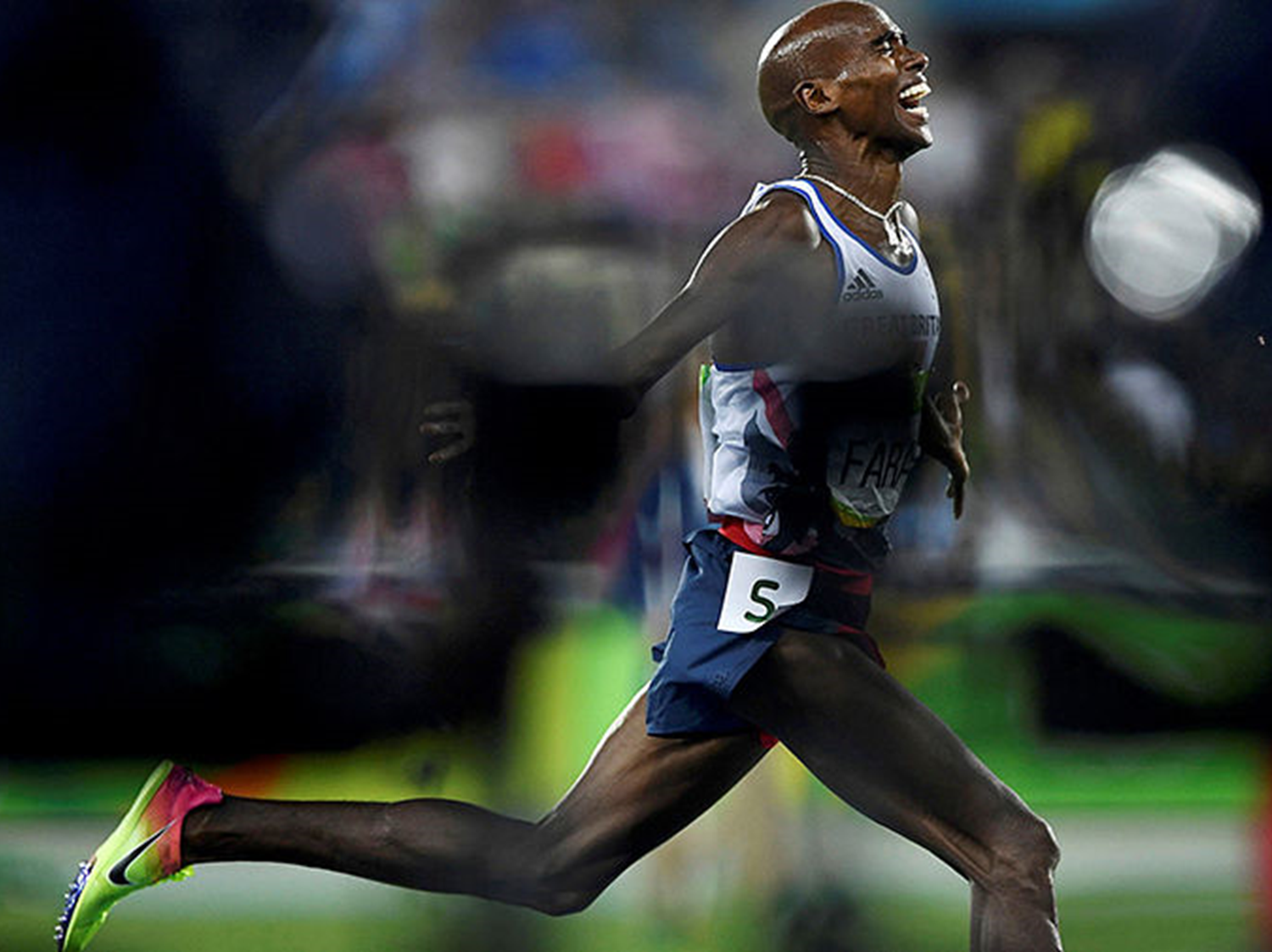 ТОП 10 результатов финала Чемпионата мира 2019 г( 30.09.2019):
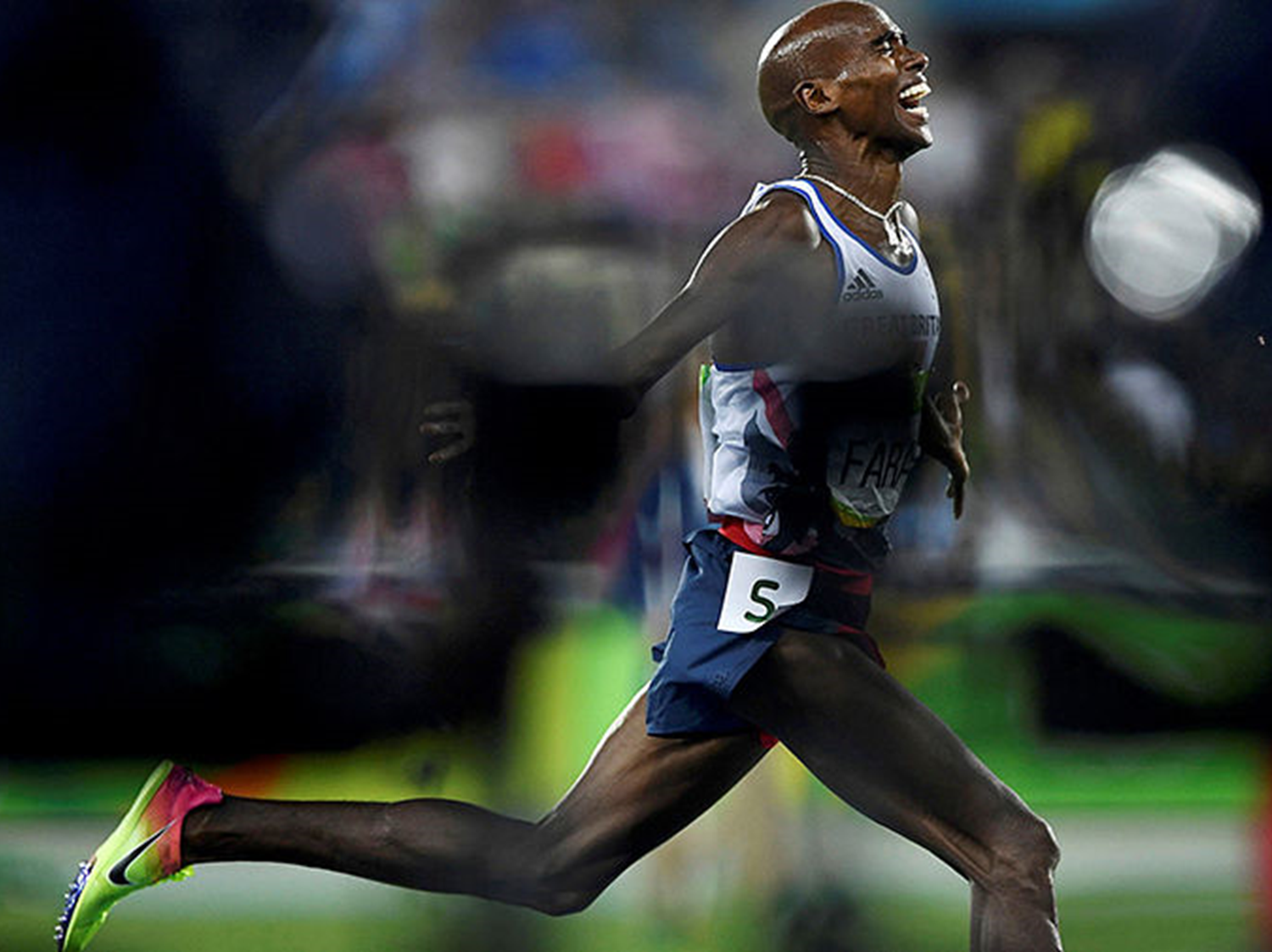 Динамика индивидуальных результатов сильнейших спортсменов  в олимпийском цикле (главные старты):
 




Рисунок 1 – Муктар Эдрис (Эфиопия)





Рисунок 2 – Селемон Барега (Эфиопия)
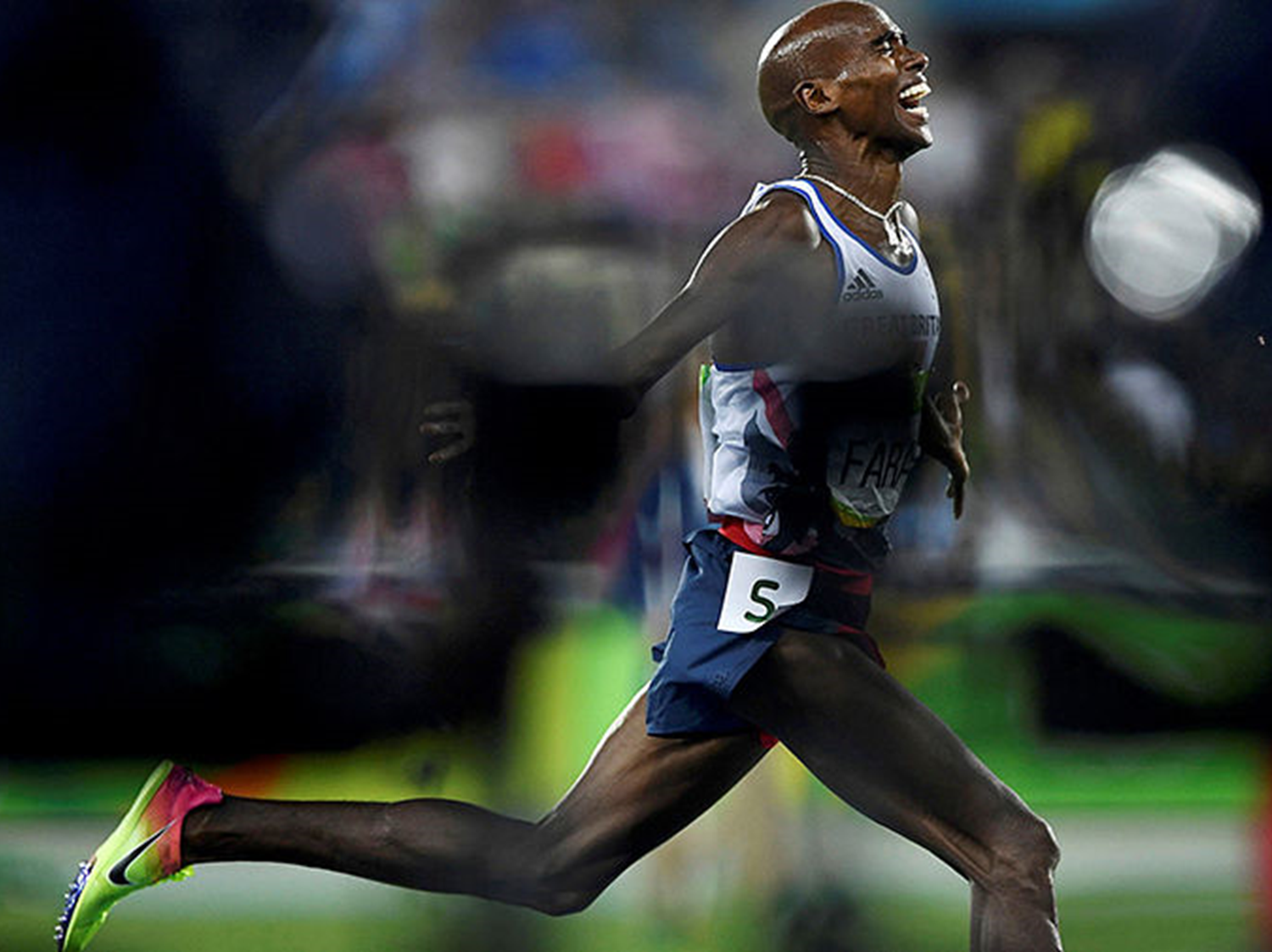 Рисунок 3  – Мохаммед Ахмед  (Канада)
Спасибо за внимание.